ПУБЛИЧНЫЙ ДОКЛАД - НАВИГАТОРМУНИЦИПАЛЬНОГО БЮДЖЕТНОГО ОБРАЗОВАТЕЛЬНОГО УЧРЕЖДЕНИЯ«Средняя общеобразовательная школа №32»дошкольное отделение "Аленький цветочек" городской округ Мытищи2023 - 2024 г.
Содержание
ОБЩАЯ ХАРАКТЕРИСТИКА  ОБРАЗОВАТЕЛЬНОГО УЧРЕЖДЕНИЯ
ОСОБЕННОСТИ ОБРАЗОВАТЕЛЬНОГО ПРОЦЕССА
УСЛОВИЯ ОСУЩЕСТВЛЕНИЯ ОБРАЗОВАТЕЛЬНОГО ПРОЦЕССА
РЕЗУЛЬТАТЫ ДЕЯТЕЛЬНОСТИ
КАДРОВЫЙ ПОТЕНЦИАЛ
ФИНАНСОВЫЕ РЕСУРСЫ ДО «АЛЕНЬКИЙ ЦВЕТОЧЕК» И ИХ ИСПОЛЬЗОВАНИЕ
ЗАКЛЮЧЕНИЕ. ПЕРСПЕКТИВЫ И ПЛАНЫ РАЗВИТИЯ
2
Достижения
Условия
Введение
Характеристика ДОУ
Структура управления
Особенности образования
Инновационная деятельность
Образовательный процесс
Введение
УВАЖАЕМЫЕ КОЛЛЕГИ, РОДИТЕЛИ, НАШИ ДОБРЫЕ ПАРТНЁРЫ!
Предлагаем Вашему вниманию публичный доклад-навигатор об основных итогах МБОУ СОШ № 32 ДО «Аленький цветочек» на 2023-2024 г. 
Мы готовы делиться опытом и не перестаём учиться сами.
Будем рады Вашим отзывам и предложениям по развитию нашего дошкольного учреждения mtsh_school_32@mosreg.ru
  	С уважением, 	Директор МБОУ СОШ № 32                                   	Шмелева Наталья Владимировна 	Заместитель директора по ОДР 			Никонова Юлия Валерьевна
3
Достижения
Условия
Введение
Характеристика ДОУ
Структура управления
Особенности образования
Инновационная деятельность
Образовательный процесс
Общая характеристика дошкольного учреждения [1]
МБОУ СОШ № 32 ДО «Аленький цветочек».
 Первый корпус открыл свои двери 30 ноября 2015 года; 
Второй корпус – 1 сентября 2022 года.
Нам предстоит много всего интересного! В добрый путь!
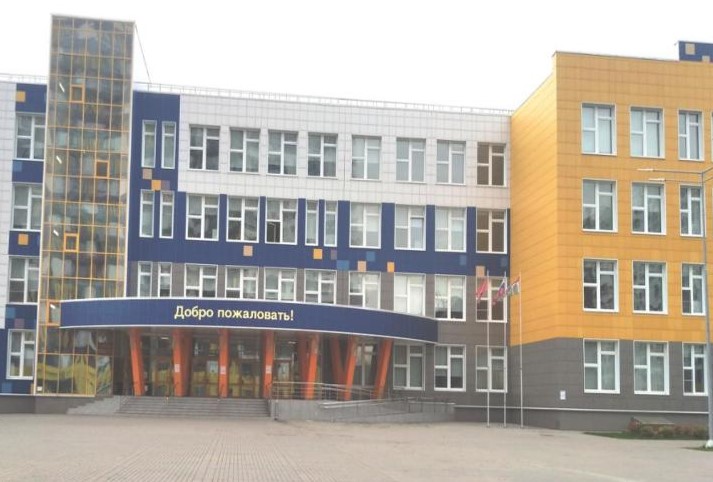 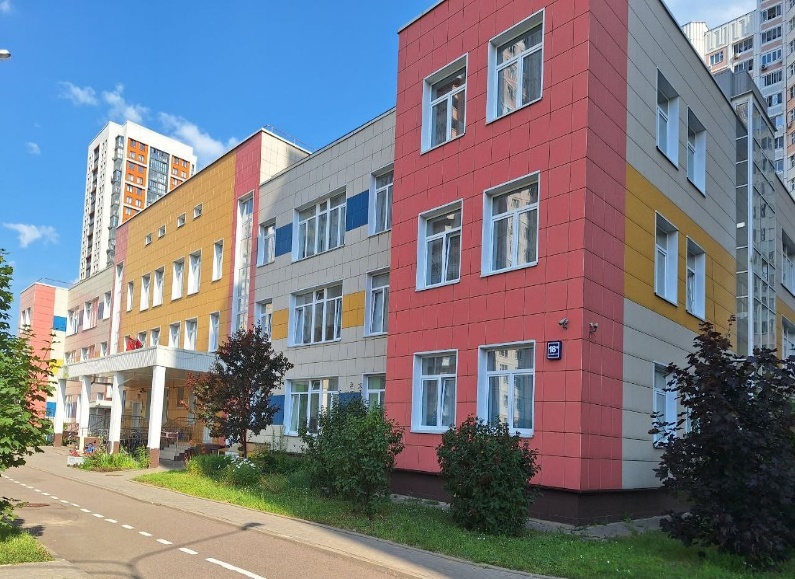 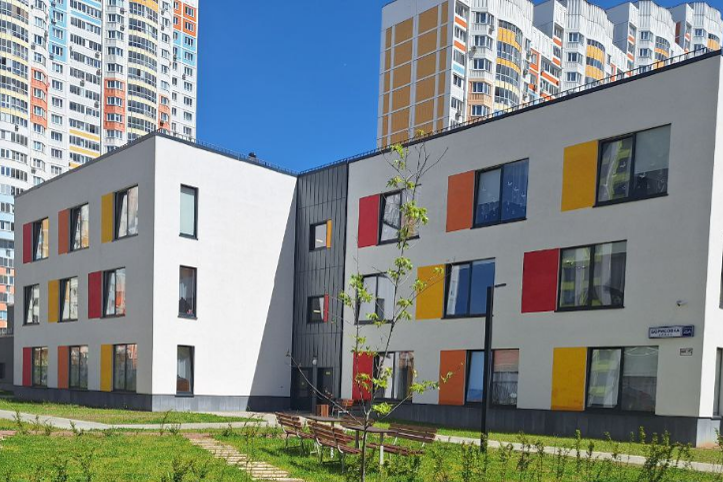 4
Достижения
Условия
Введение
Характеристика ДОУ
Структура управления
Особенности образования
Инновационная деятельность
Образовательный процесс
Общая характеристика дошкольного учреждения [2]
1.1. Полное наименование Учреждения: Муниципальное бюджетное общеобразовательное учреждение «Средняя общеобразовательная школа №32» 
1.2. Сокращенное наименование Учреждения: МБОУ СОШ № 32  
1.3. Местонахождение и почтовый адрес: -141021, Россия, Московская область, г. Мытищи, ул. Борисовка, строение 18А (корпус 1); - 141021, Россия, Московская область, г. Мытищи, ул. Борисовка, строение 26 А (корпус 2)
1.4. Учредителем учреждения Учредителем Учреждения является муниципальное образование городской округ Мытищи Московской  области.
1.5. Сайт образовательной организации: 

https://sch32-mtsh.edumsko.ru/about/comformtoarticle29
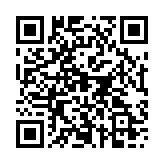 5
Достижения
Условия
Введение
Характеристика ДОУ
Структура управления
Особенности образования
Инновационная деятельность
Образовательный процесс
Общая характеристика дошкольного учреждения [3]
1.6. Тип – дошкольная организация 
1.7. Режим работы: 7:00 – 19:00 пять дней в неделю. Выходные: суббота, воскресенье. Время пребывания детей в детском саду 12-ти часовое.
404 воспитанника от 2 до 7 лет – в первом корпусе
423 воспитанника от 2 до 7 лет – во втором корпусе
120 воспитанника от 2 до 3 лет в ГКП
5-ти дневная рабочая неделя
6 комбинированных групп для воспитанников от 5 до 7 лет
6
Достижения
Условия
Введение
Характеристика ДОУ
Структура управления
Особенности образования
Инновационная деятельность
Образовательный процесс
Общая характеристика дошкольного учреждения [4]
7
Достижения
Условия
Введение
Характеристика ДОУ
Структура управления
Особенности образования
Инновационная деятельность
Образовательный процесс
Структура управления ДО
Директор образовательного учреждения: Шмелева Наталья Владимировна
Образование: высшее образование (специалист, магистратура) МПГУ
Направление подготовки и (или) специальность — Социальная педагогика, психология
Квалификация по диплому — социальный педагог, практический психолог
Заместитель директора по организации дошкольной работы: Никонова Юлия Валерьевна
Образование: высшее МГВМИ
Стаж работы в должности: 12 лет
Категория: высшая
Старший воспитатель: Бабенко Светлана Викторовна
Образование: высшее (психология управления)
Стаж педагогической работы: 25 лет
Категория: высшая
Заместитель директора по безопасности: Тенишева Елена Игоревна
Образование: высшее
Стаж работы в должности: 1 год
Более подробно со структурой управления можно ознакомиться на сайте дошкольного учреждения. 

https://mbdou75.edummr.ru/сведения-об-образовательной-организации
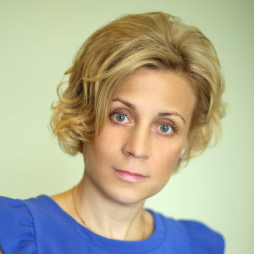 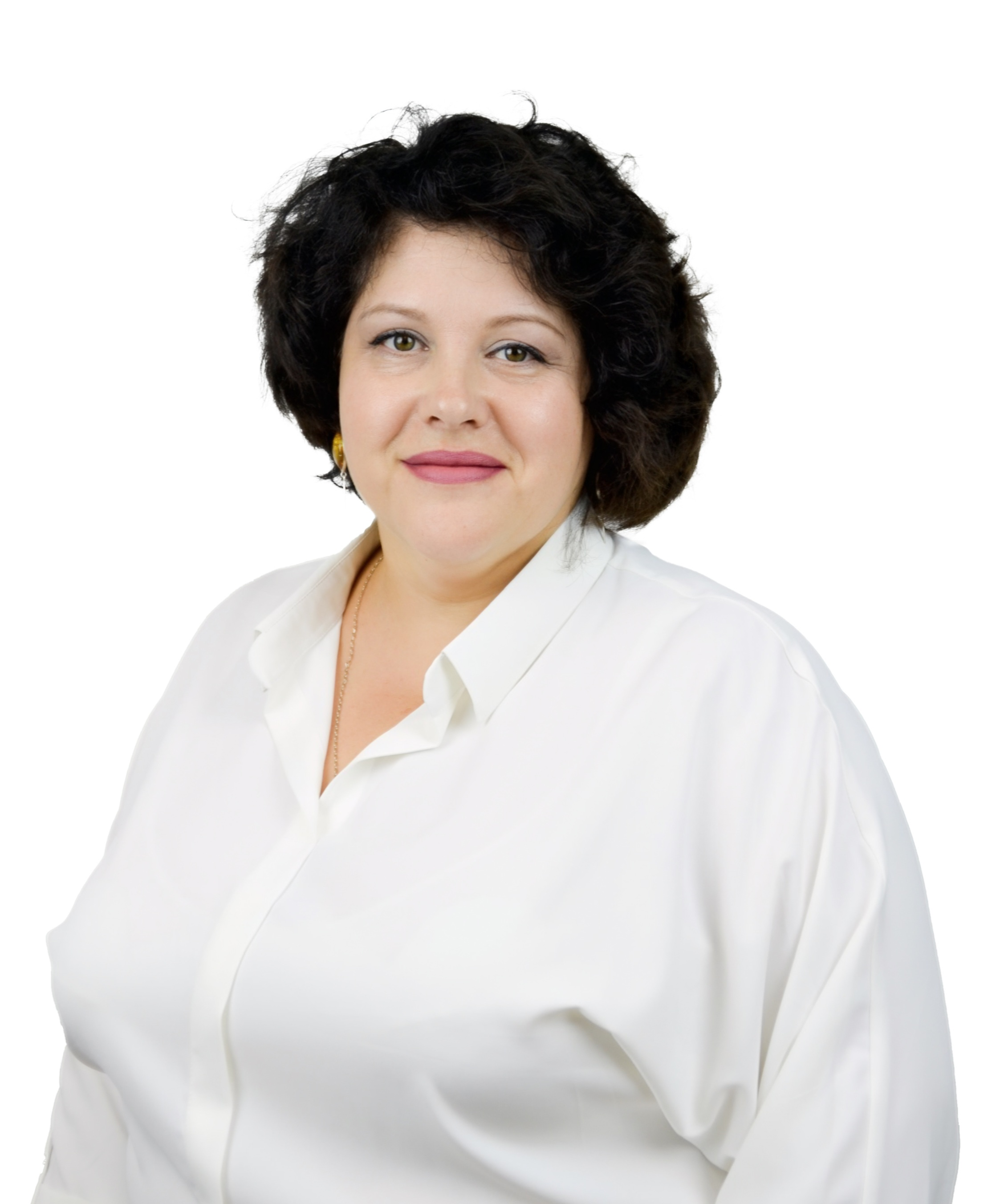 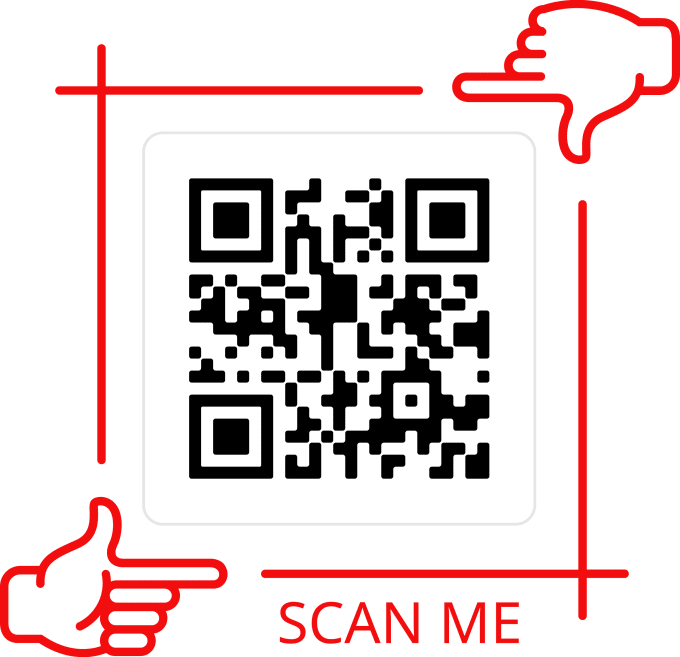 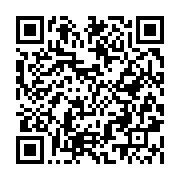 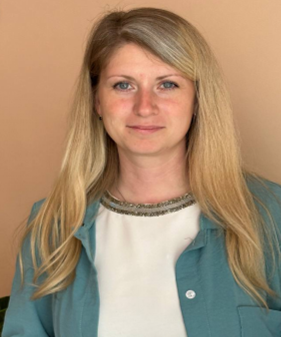 8
Достижения
Условия
Введение
Характеристика ДОУ
Структура управления
Особенности образования
Инновационная деятельность
Образовательный процесс
Педагоги: образовательный уровень и квалификация
Образование:                                 Квалификация:
9
Достижения
Условия
Введение
Характеристика ДОУ
Структура управления
Особенности образования
Инновационная деятельность
Образовательный процесс
Особенности образовательного процесса [1]
Образовательная деятельность в ДО организована в соответствии с Федеральным законом от 29.12.2012 №273-ФЗ «Об образовании в Российской Федерации», ФГОС дошкольного образования, СанПиН 2.4.1.3049-13 «Санитарно эпидемиологические требования к устройству, содержанию и организации режима работы дошкольных образовательных организаций».


1 сентября 2023 года вступила в силу новая
  Федеральная образовательная программа 
               дошкольного образования
              Создание единого образовательного пространства 
                              в Российской Федерации

                        Образовательная программа ДО 
          https://mbdou75.edummr.ru/фоп-до
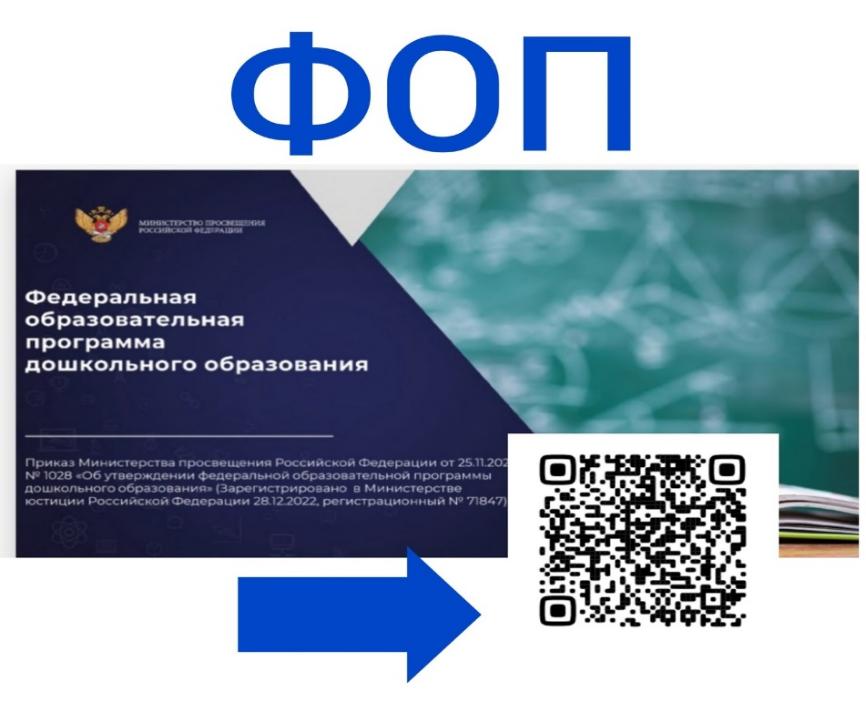 10
Достижения
Образовательный процесс
Особенности образования
Введение
Характеристика ДОУ
Структура управления
Особенности образовательного процесса [2]
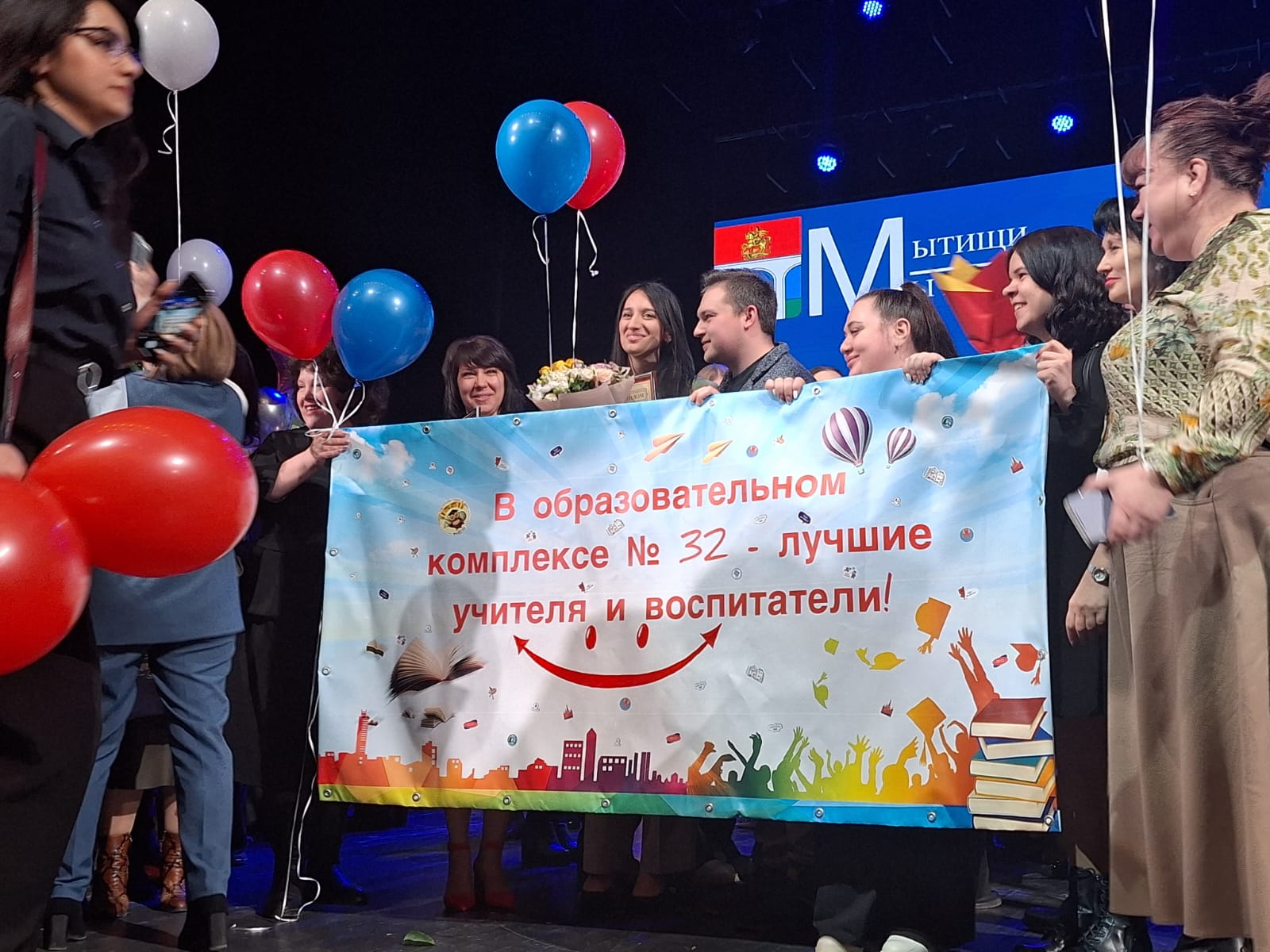 МБОУ СОШ № 32 ДО «Аленький цветочек»  представляет комплексную систему организации образовательного процесса, которая предусматривает гибкое использование программ, авторских технологий, реализуемых в рамках единого образовательного пространства.
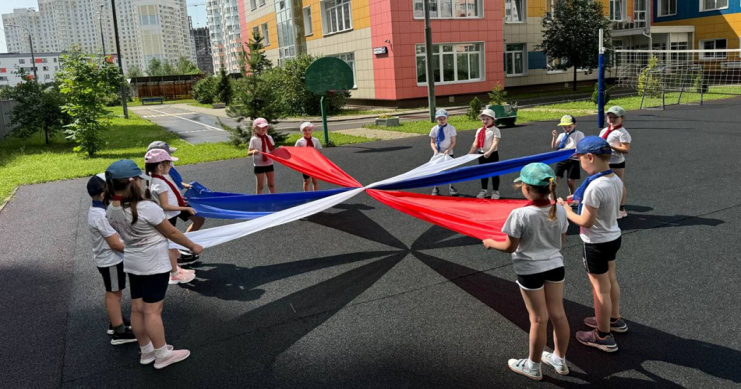 11
Достижения
Организация образования
Введение
Характеристика ДОУ
Структура управления
Особенности образования
Инновационная деятельность
Образовательный процесс
Формы организации деятельности
[3]
12
Образовательная программа МБОУ СОШ №32 ДО «Аленький цветочек»
Достижения
Организация образования
Введение
Характеристика ДОУ
Структура управления
Особенности образования
Инновационная деятельность
Образовательный процесс
ПЕДАГОГ – НОВОГО ФОМАТА
Постоянная работа педагога над совершенствованием своего развития важна в силу специфики педагогической деятельности, направленной на развитие и воспитание ребёнка. Педагогу не обойтись без серьёзных знаний педагогических и психологических основ обучения и воспитания, без всесторонней информированности и компетентности в выдвигаемых жизнью и профессиональной деятельностью вопросах. Только путём самообразования и творческих поисков педагог придёт к своему мастерству. Именно поэтому постоянное стремление к самосовершенствованию должно стать потребностью каждого педагога дошкольного учреждения. 

        Традиционные формы повышения квалификации
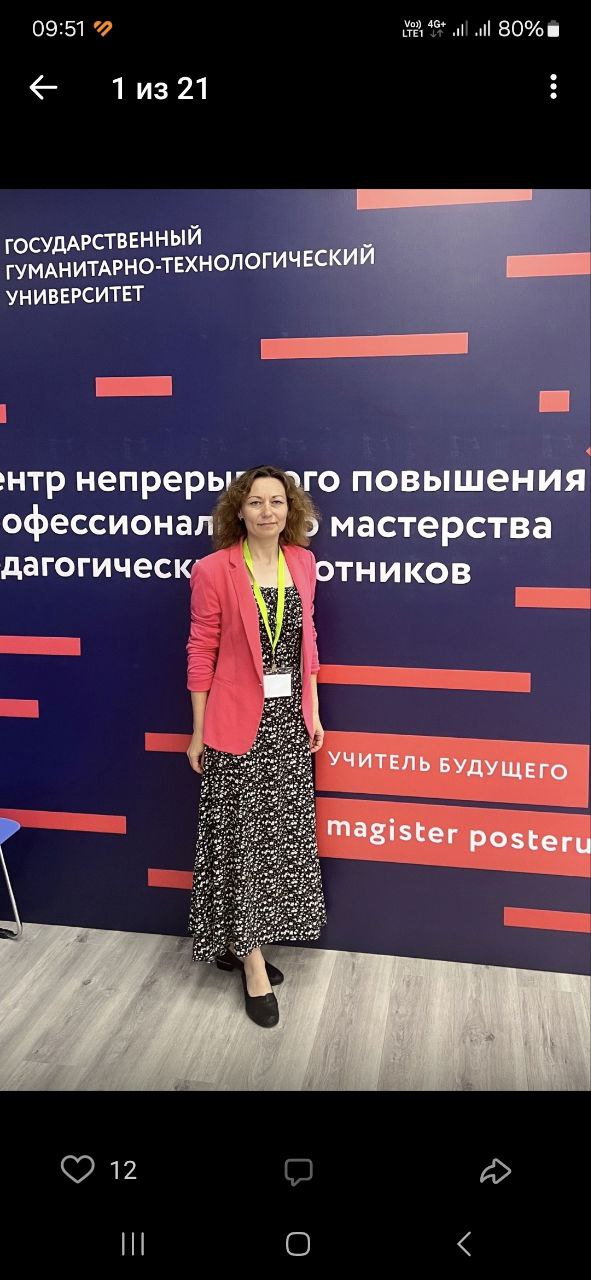 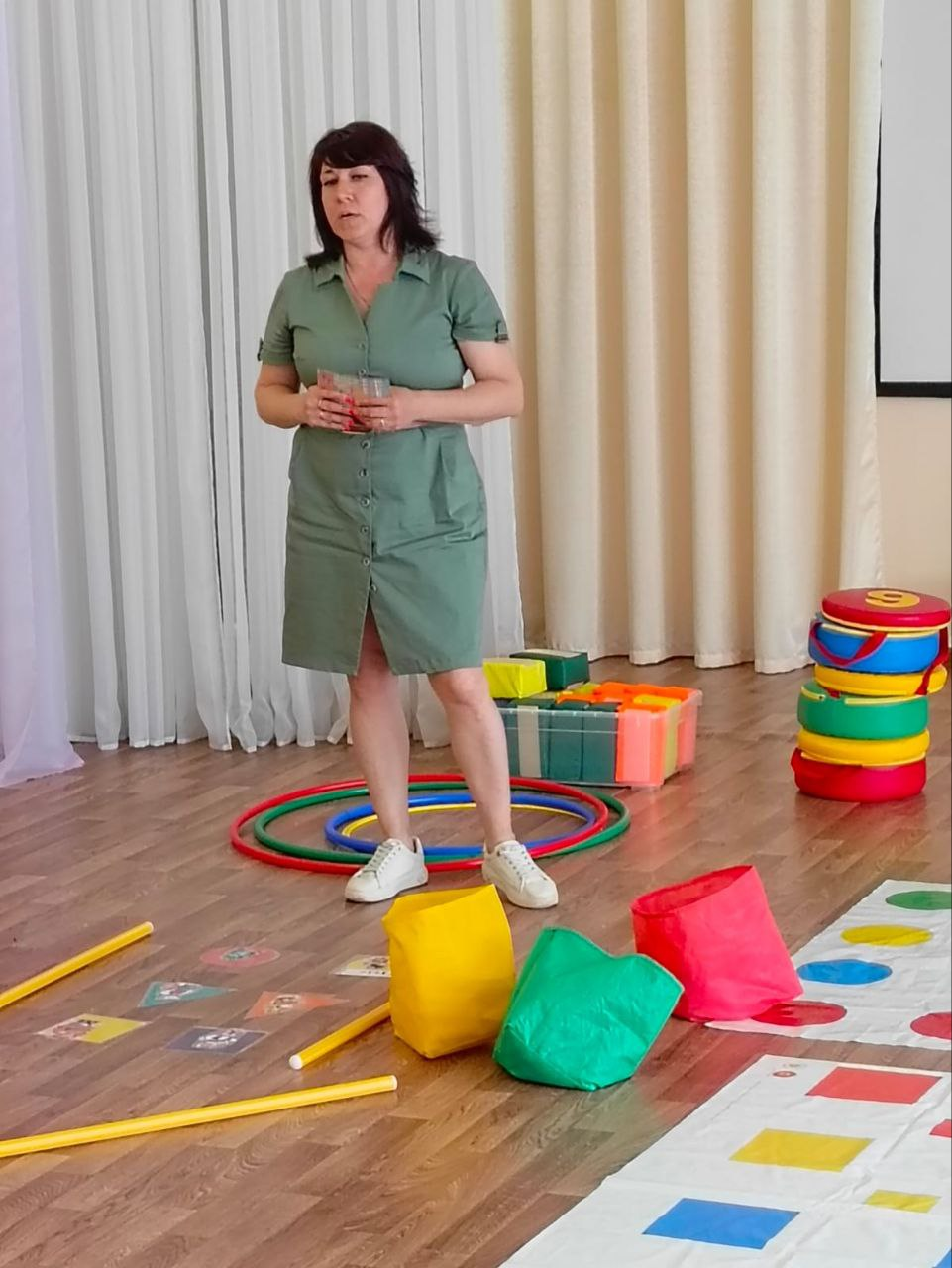 13
Достижения
Организация образования
Введение
Характеристика ДОУ
Структура управления
Особенности образования
Инновационная деятельность
Образовательный процесс
Распространение педагогического опыта

В течение года педагоги делились опытом и проводили мастер-классы для профессионального сообщества г.о. Мытищи.

18.12.2023 г. 

ОМО по теме: «Нейроигры: эффективный инструмент 
педагога в развитии межполушарных связей»

29.04.2024 г. 

ОМО «Патриотическое воспитание детей 
«С любовью к моей Родине»

26.03.2024 г.

ОМО «Использование технологии позитивной
Социализации дошкольников при 
взаимодействии педагогов дошкольного
комплекса»
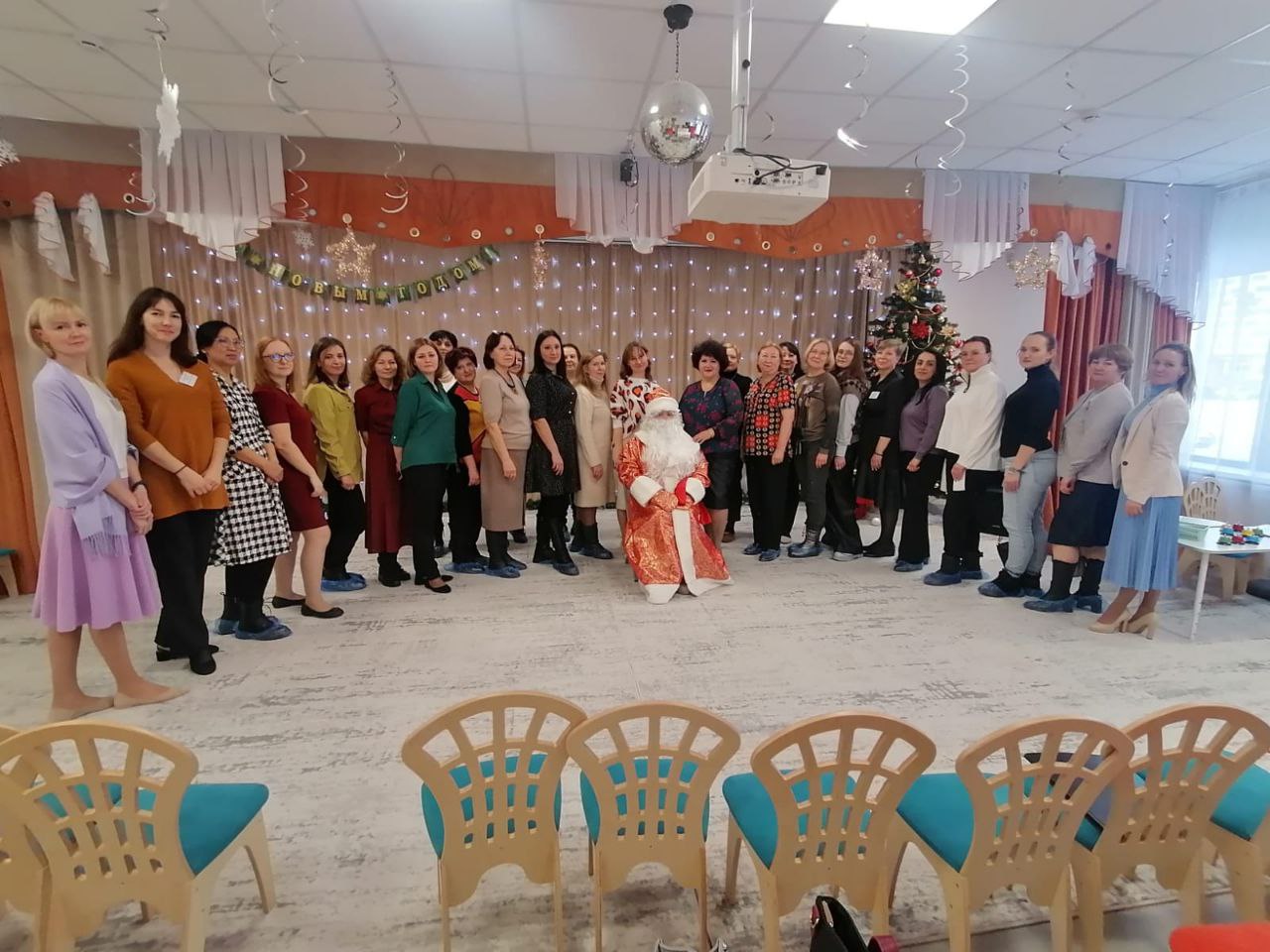 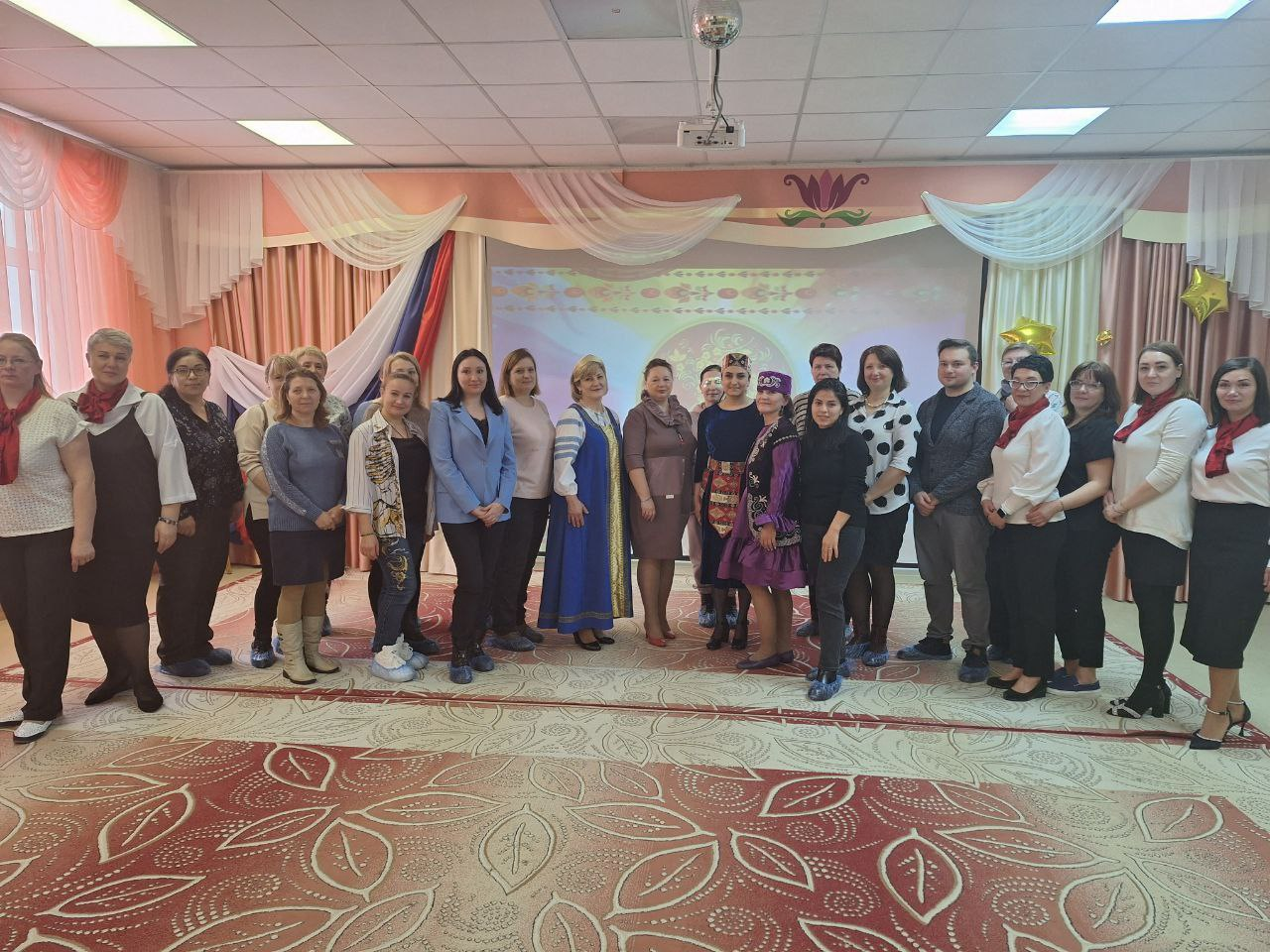 14
Достижения
Организация образования
Введение
Характеристика ДОУ
Структура управления
Особенности образования
Инновационная деятельность
Образовательный процесс
Особенности коррекционного процесса [4]
В МБОУ СОШ  № 32 в двух дошкольных отделениях функционируют 6 комбинированных групп для детей с тяжелыми нарушениями речи. 

  В течение учебного года проводятся групповые занятия 2 раза в неделю, идивидуальные занятия  - 2 раза в неделю, в соответствии с планированием учителей-логопедов на 2023-2024 учебный год по формированию фонетико-фонематической стороны речи, формированию лексико-грамматических категорий речи, развитию связной речи и обучению детей элементам грамоты.
Индивидуальные занятия с детьми проводятся в соответствии с заключением  ТПМПК и ПМПК.

  Особое внимание уделяется взаимодействию всех воспитателей и специалистов с родителями воспитанников с ТНР.
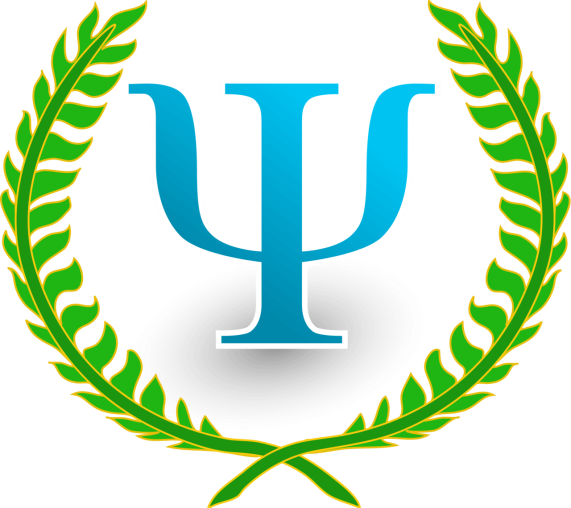 15
Достижения
Организация образования
Введение
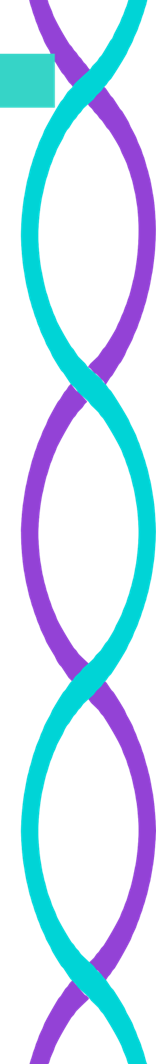 Характеристика ДОУ
Структура управления
Особенности образования
Инновационная деятельность
Образовательный процесс
Дети с особыми образовательными потребностями [5]
16
Достижения
Организация образования
Введение
Характеристика ДОУ
Структура управления
Особенности образования
Инновационная деятельность
Образовательный процесс
Особенности коррекционного процесса [6]
Уровни преемственности ДО и НОО:

Цель - создание системы непрерывной коррекционно-развивающей работы 
учителей-логопедов в условиях реализации ФГОС.

1. Нормативно-правовое обеспечение.
2. Теоретико-методологические аспекты программы преемственности.
3. Действенные формы работы взаимодействия со школой.
4. Принципы построения программ.
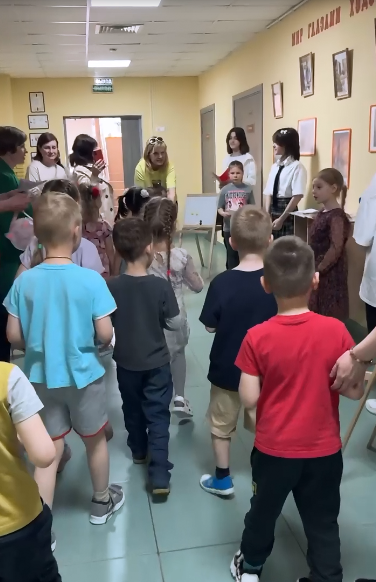 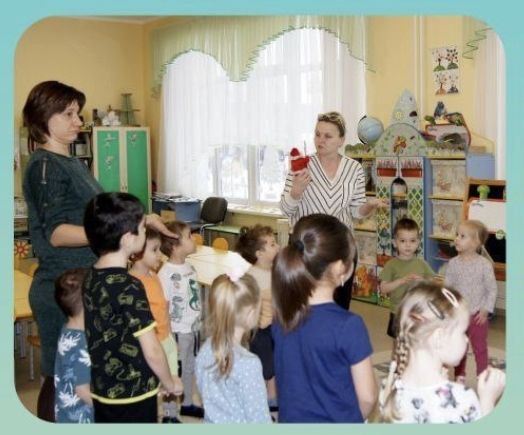 17
Достижения
Организация образования
Введение
Характеристика ДОУ
Структура управления
Особенности образования
Инновационная деятельность
Образовательный процесс
Особенности коррекционного процесса [7]
Стратегия развития преемственности и сотрудничества учителей-логопедов и педагогов-психологов
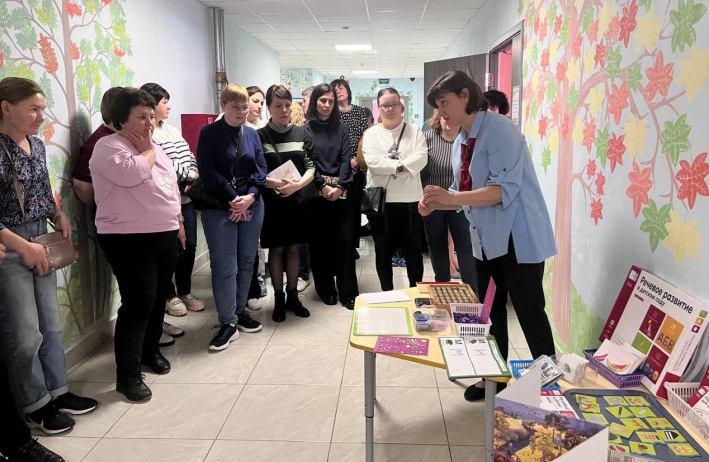 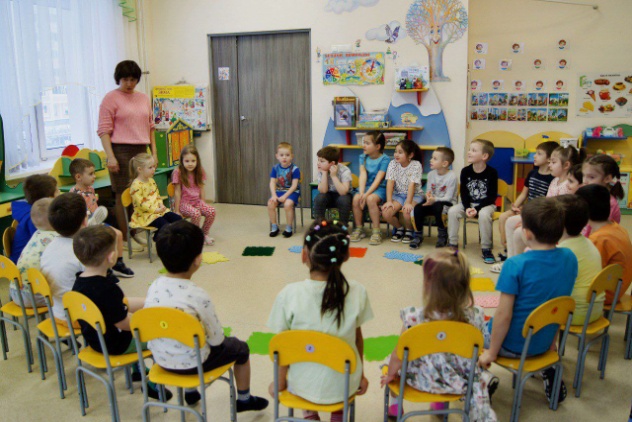 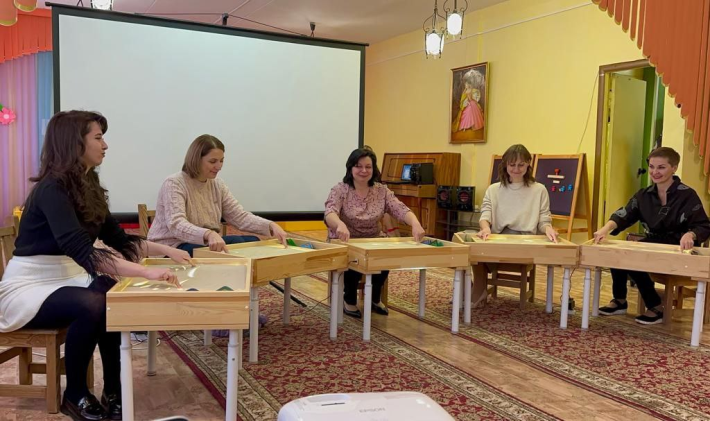 18
Образовательный процесс
Финансовые 
ресурсы
Введение
Характеристика ДОУ
Структура управления
Особенности образования
Достижения
Результаты деятельности
Достижение [1]
Достижение [1]
Реализация регионального проекта «Предшкола - стандарт детского сада».

Стажировочная площадка в рамках реализации Проекта. Сотрудничество с «Государственным гуманитарно-технологическим университетом».


https://mbdou75.edummr.ru/предшкола-стандарт-детского-сада
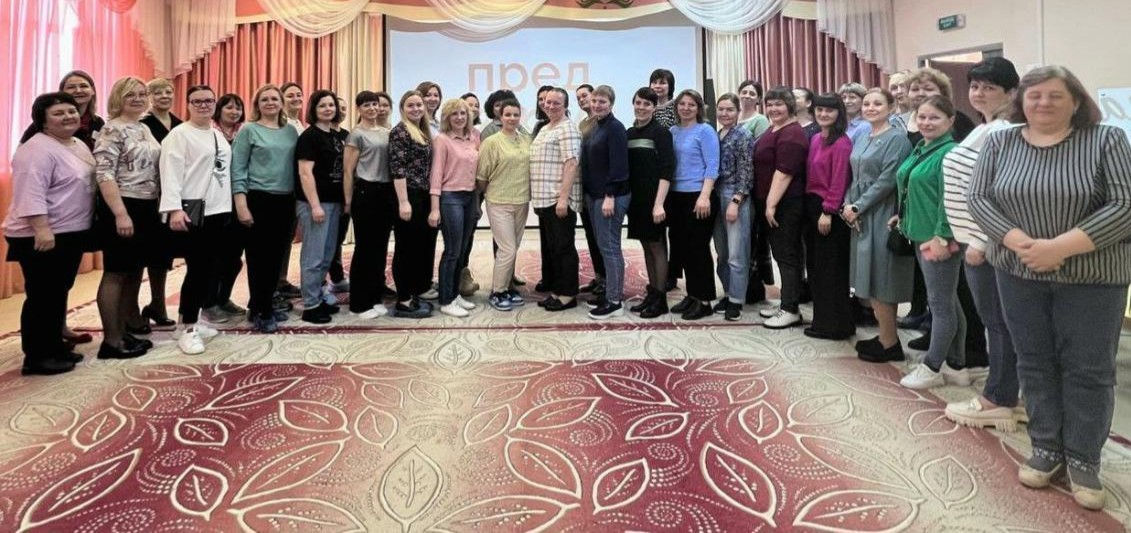 19
Достижения
Организация образования
Введение
Характеристика ДОУ
Структура управления
Особенности образования
Инновационная деятельность
Образовательный процесс
Достижения [2]
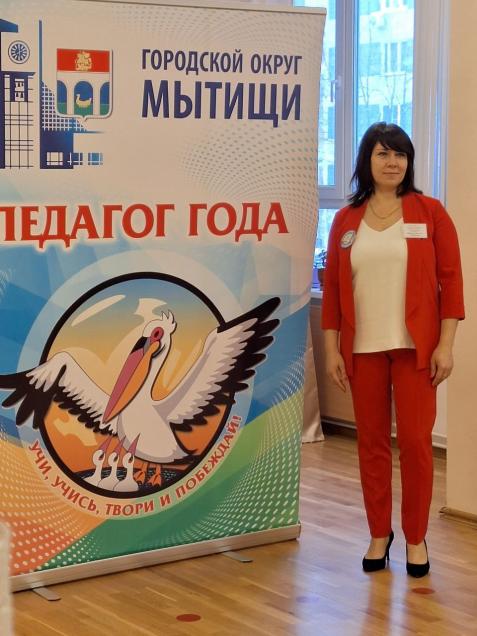 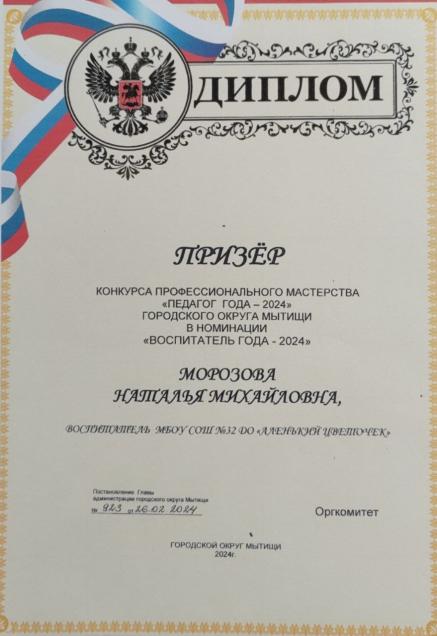 Успехом года стали следующие мероприятия: участие в районном конкурсе «Педагог года -  2023». Морозова Наталья Михайловна - призер конкурса
Те педагоги, кому посчастливилось пережить и радость победы, и горечь неудачи, понимают через некоторое время, что это замечательный педагогический праздник - праздник общения и педагогического единения.
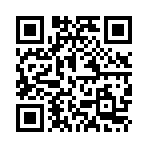 https://mbdou75.edummr.ru/archives/13180
20
Достижения
Организация образования
Введение
Характеристика ДОУ
Структура управления
Особенности образования
Инновационная деятельность
Образовательный процесс
Достижения [3]
Реализация проекта «Предшкола - стандарт детского сада».
Круглый стол по теме: «Ребенок в фокусе: сотрудничество между детским садом и школой».
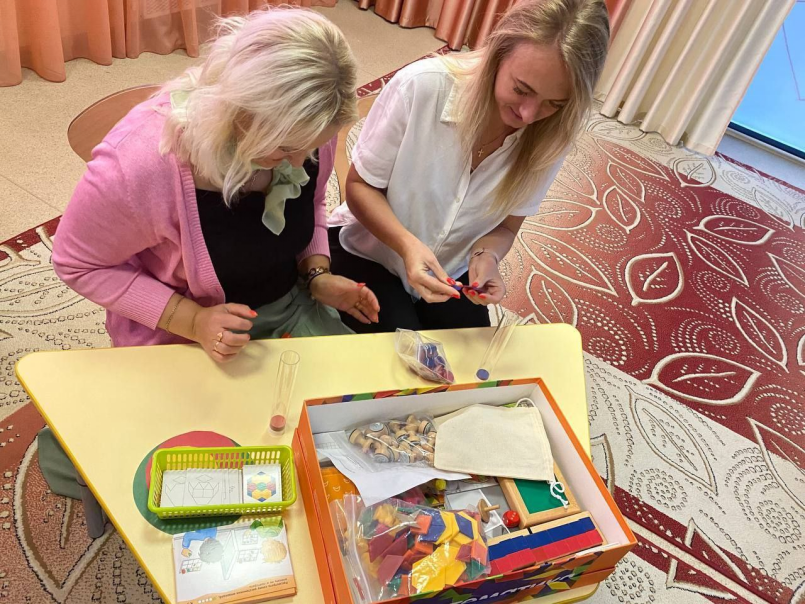 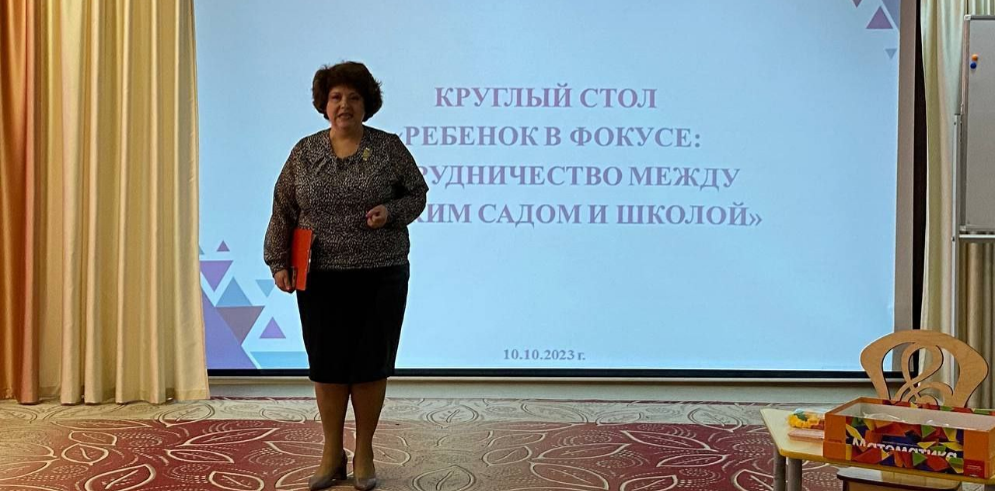 21
Организация образования
Введение
Характеристика ДОУ
Структура управления
Особенности образования
Инновационная деятельность
Образовательный процесс
Достижения
Достижения [4]
Реализация проекта «Предшкола - стандарт детского сада».
Опыт работы "Вариативность работы учителя-логопеда с родителями по развитию коммуникативной компетенции дошкольного старшего возраста с ОВЗ" на серии вебинаров-практикумов "Диалоги о гласном: тренинги для родителей" (просветительские тренинги для педагогов) в рамках реализации деятельности стажировочной площадки "Предшкола: совмеременные векторы развития дошкольного образования" проекта "Детский сад - маршруты развития", выполняющей организационно-методическое сопровождение организаций, реализующих образовательные программы дошкольного образования федерального проекта "Современная школа" национального проекта "Образование" 28 августа 2023
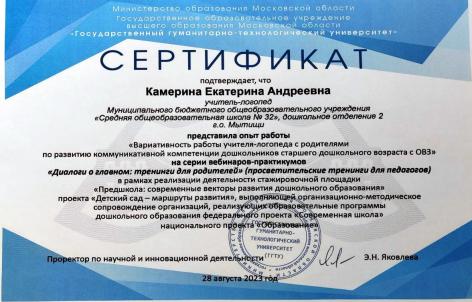 https://dzen.ru/video/watch/64f47c1eb7f815407d15cc13
22
Достижения
Организация образования
Введение
Характеристика ДОУ
Структура управления
Особенности образования
Инновационная деятельность
Образовательный процесс
Достижения [5]
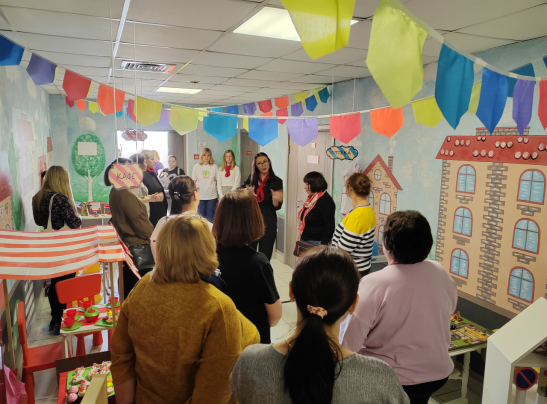 Реализация проекта «Предшкола - стандарт детского сада».
Курсы повышения квалификации на базе дошкольного отделения.
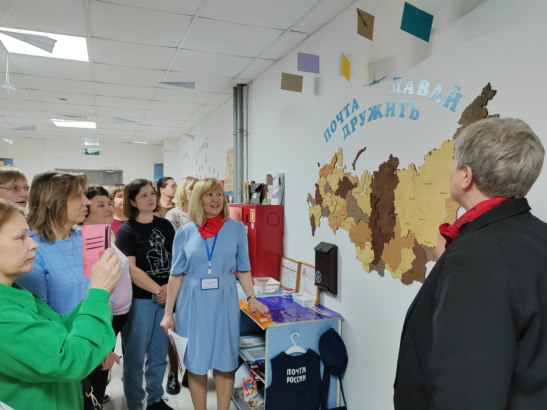 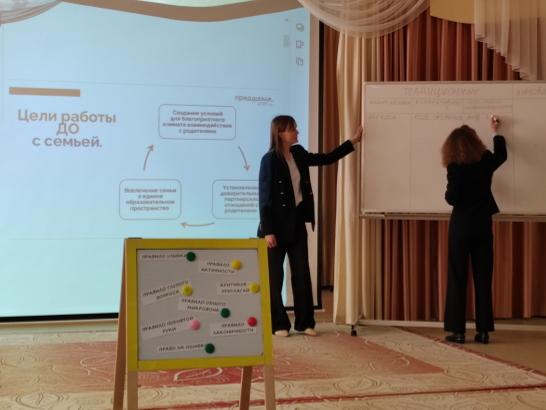 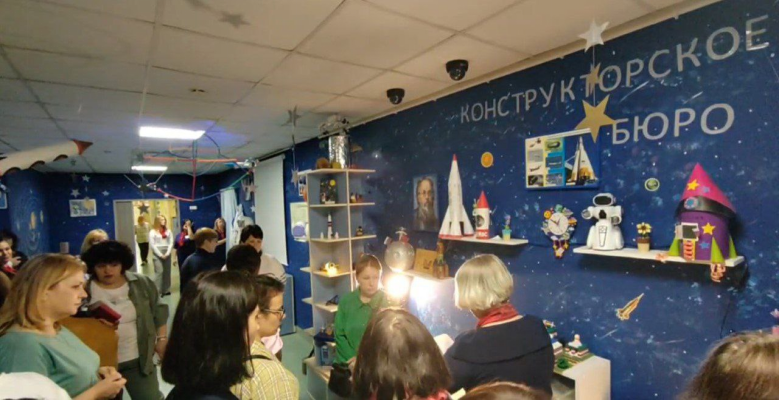 23
Достижения
Организация образования
Введение
Характеристика ДОУ
Структура управления
Особенности образования
Инновационная деятельность
Образовательный процесс
Достижения [6]
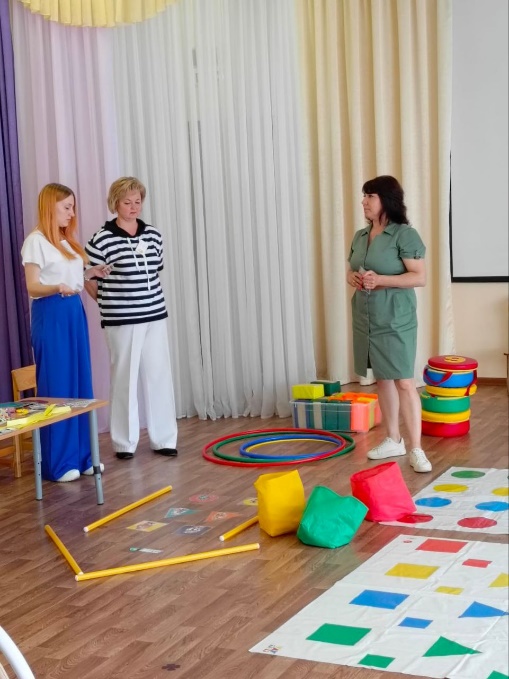 Взаимодействие с образовательными учреждениями Подмосковья в рамках проекта «Предшкола - стандарт детского сада».
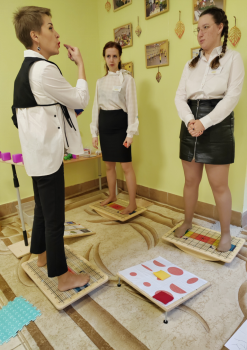 Региональный марафон педагогических достижений среди образовательных организаций МО, реализующих образовательные программы дошкольного образования в рамках реализации деятельности стажировочной площадки "Предшкола: совмеременные векторы развития дошкольного образования" проекта "Детский сад - маршруты развития" федерального проекта "Современная школа" национального проекта "Образование". Сергиев-Посадский городской округ. https://preschool.ggtu.ru/?p=273
Практические занятия по дополнительной профессиональной прорамме ПК педагогических работников дошкольного образования по курсц «Предшкола: стандарт детского сада» МБОУ Гимназия №5 им.Героя Советского Союза А.И. Алексеева, структурное подразделение - детский сад № 77 г. Сергиев-Посад
Региональный Фестиваль мастеров "Использование современного оборудования в работе с детьми старшего дошкольного возраста в комплексе "детский сад - школа" в рамках деятельности Клуба "Воспитатель Подмосковья". г.о. Балашиха
https://kamerinaea.netfolio.ru/mysert.html#gallery-30
24
Достижения
Организация образования
Введение
Характеристика ДОУ
Структура управления
Особенности образования
Инновационная деятельность
Образовательный процесс
Достижения [7]
Проект «Предшкола - стандарт детского сада».
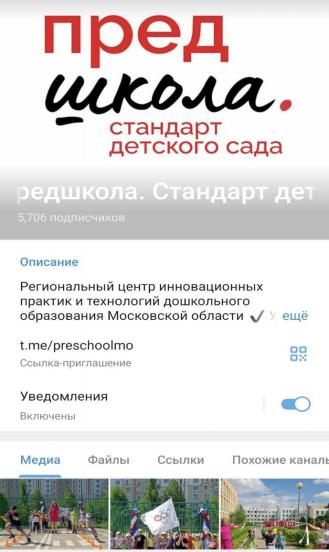 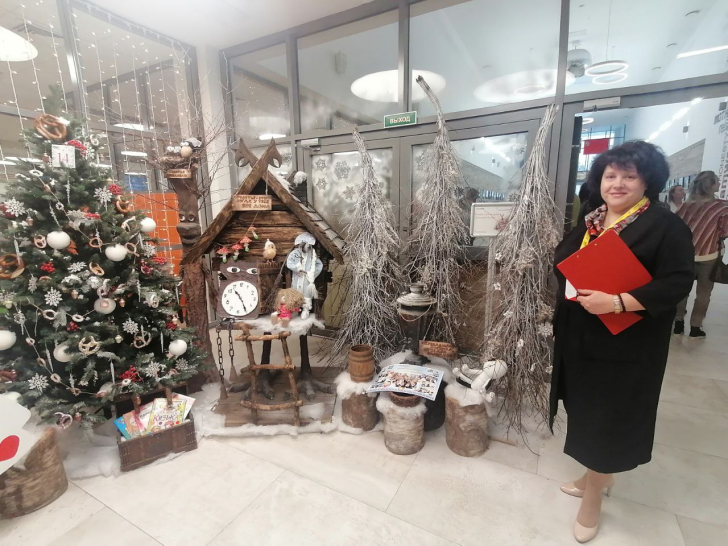 Региональный конкурс методических разработок стажировочной площадки "ПРЕДШКОЛА: современные векторы развития дошкольного образования"
Взаимодействия: Участие в работе экспертного совета
Деятельность Регионального центра инновационных практик и технологий дошкольного образования Московской области.
  Встречи с руководителями Центра на базе АНОО «Областная гимназия им. Е.М. Примакова)
25
Достижения
Организация образования
Введение
Характеристика ДОУ
Структура управления
Особенности образования
Инновационная деятельность
Образовательный процесс
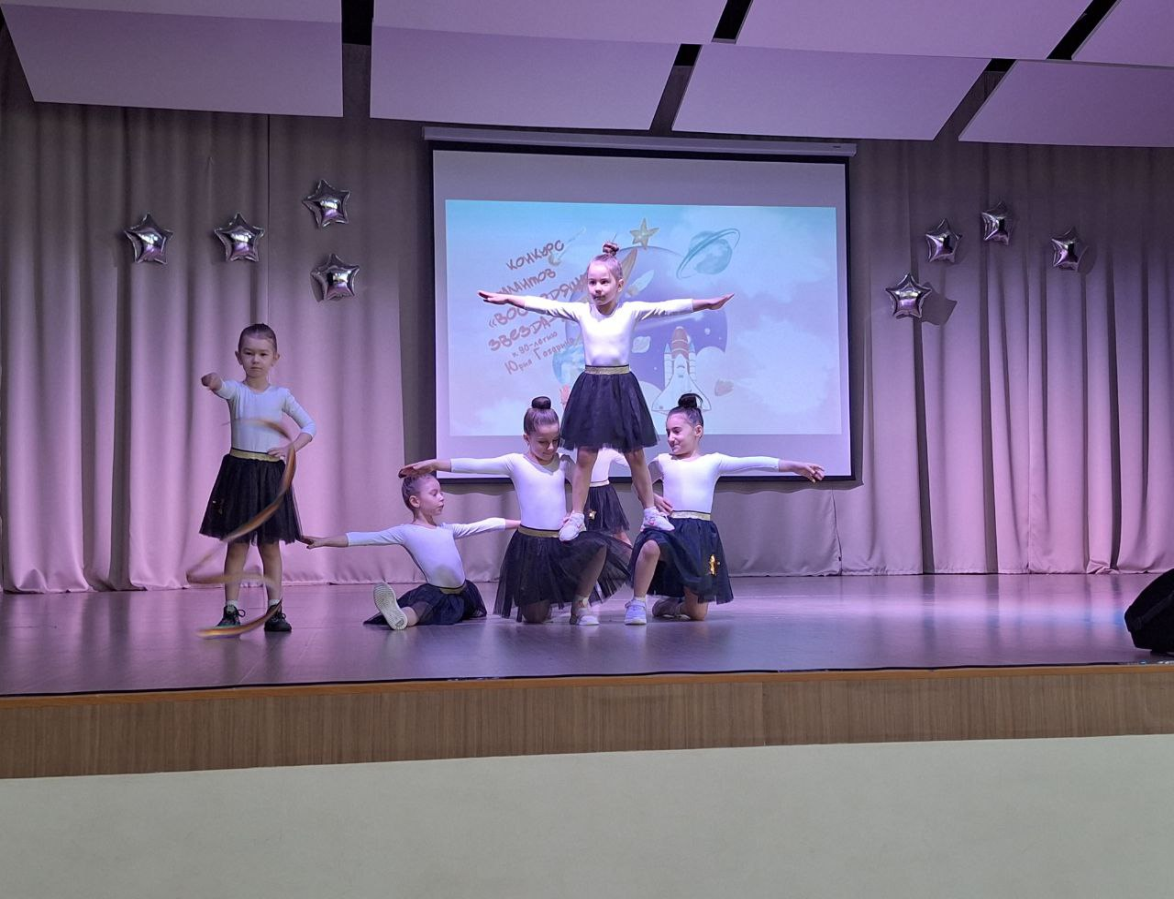 Достижения [8]
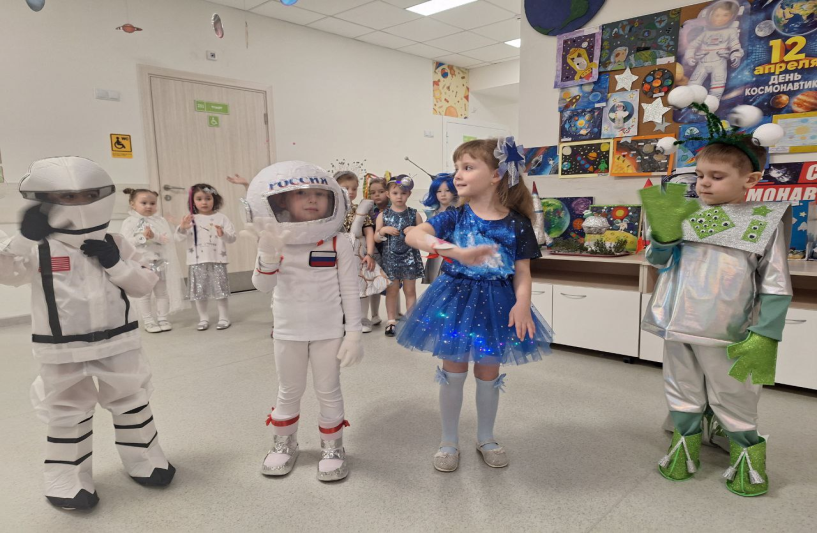 Конкурс талантов «Восходящая звезда - 2024» 
к 90-летию Юрия Гагарина
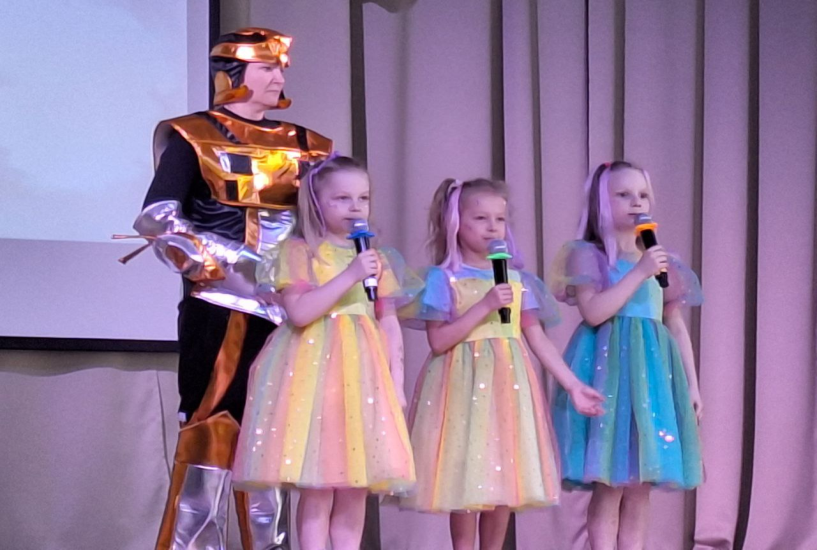 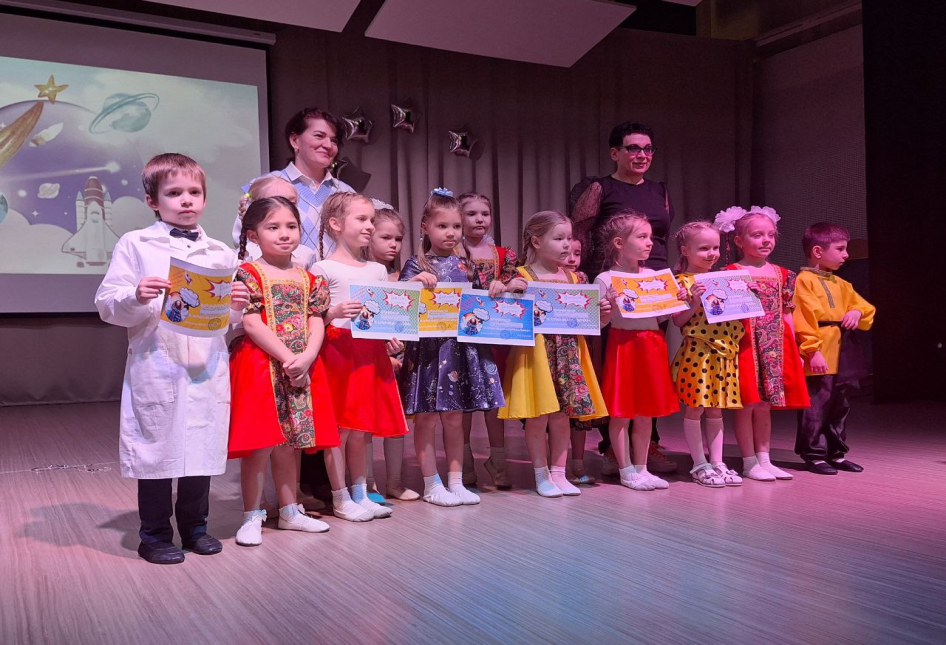 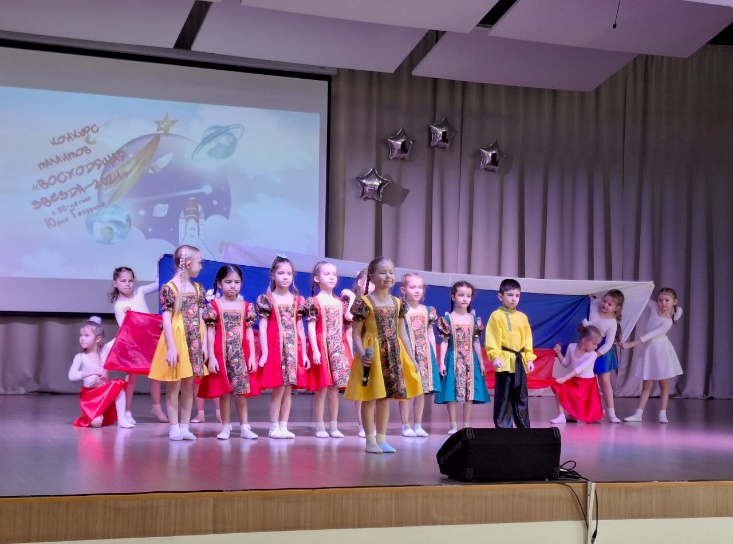 26
Достижения
Организация образования
Введение
Характеристика ДОУ
Структура управления
Особенности образования
Инновационная деятельность
Образовательный процесс
Достижения [9]
Окружной конкурс детского творчества, посвященный «Дню Матери»
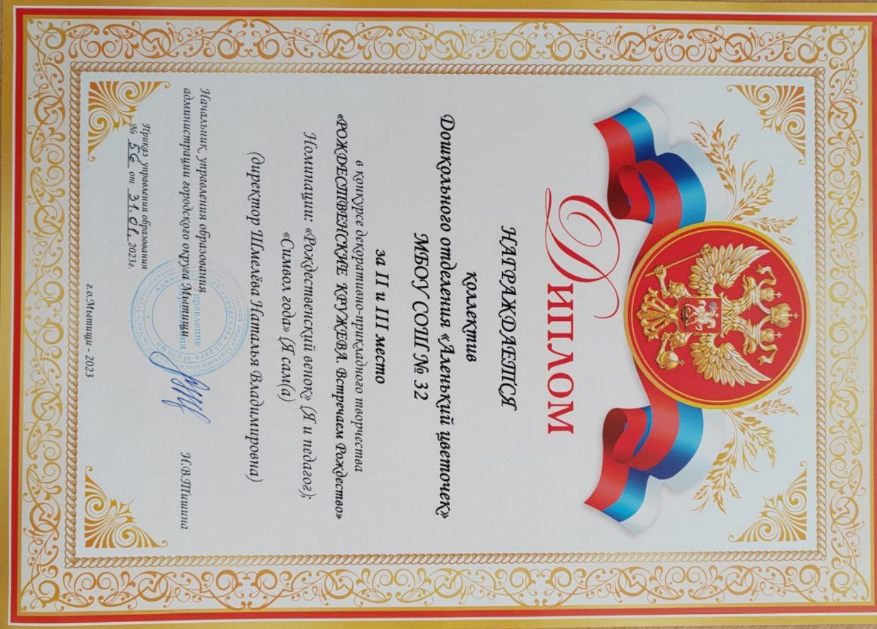 Конкурс декоративно-прикладного творчества «Рождественские кружева»
26
Достижения
Организация образования
Введение
Характеристика ДОУ
Структура управления
Особенности образования
Инновационная деятельность
Образовательный процесс
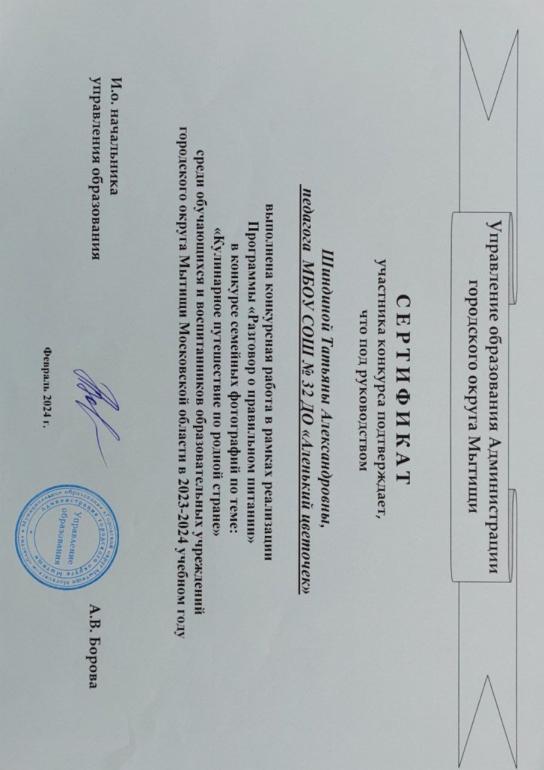 Достижения [10]
Конкурс в рамках реализации программы «Разговор о правильном питании»
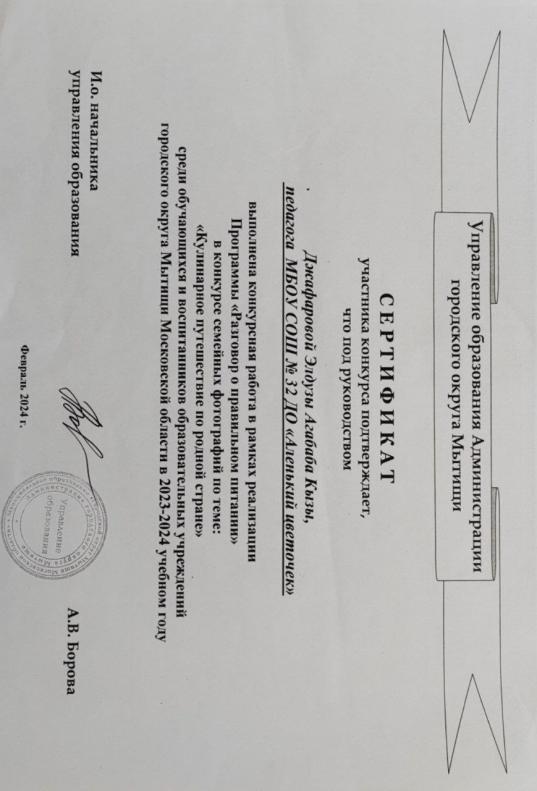 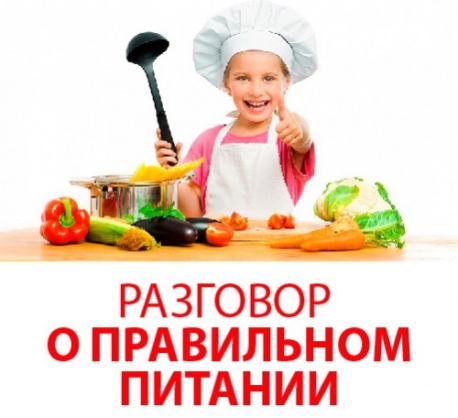 27
Достижения
Организация образования
Введение
Характеристика ДОУ
Структура управления
Особенности образования
Инновационная деятельность
Образовательный процесс
Достижения [11]
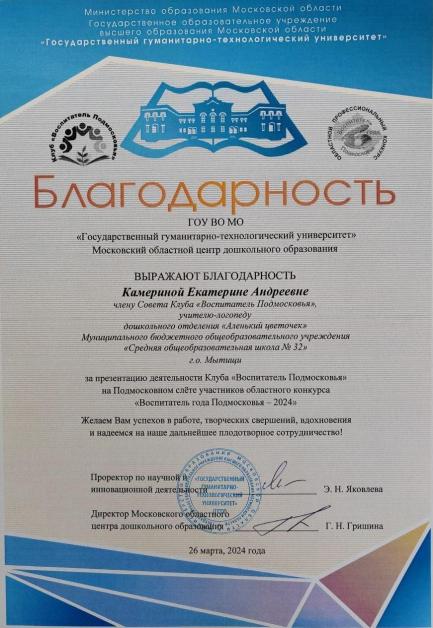 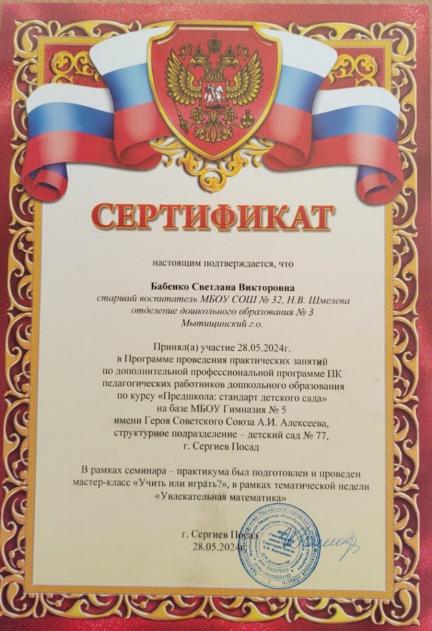 Участие в IV этапе "Круглый стол" Муниципального конкурса "Воспитатель года" г.о. Истра.
Проведение мероприятия
Участие в работе жюри регионального конкурса "Открытие" в рамках "Фестиваля педагогических идей - 2024"
Участие в работе экспертного совета регионального этапа ХI Всероссийского конкурса "Воспитатели России"
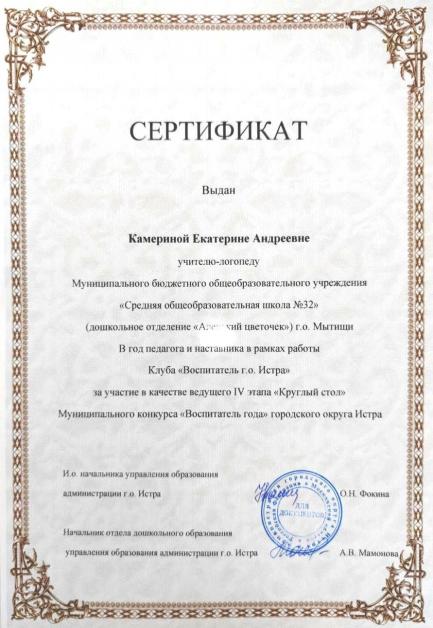 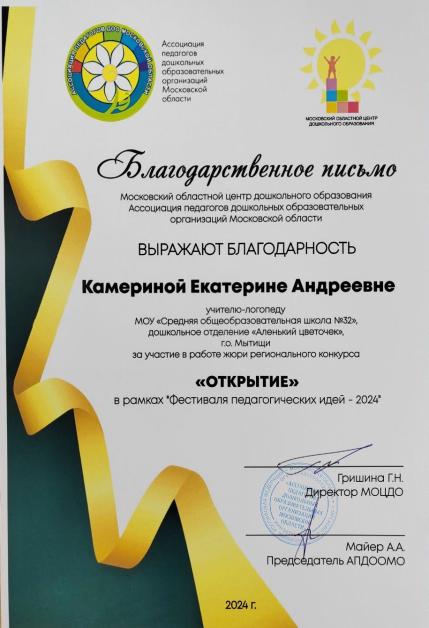 Дополнительная профессиональная прорамма ПК педагогических работников дошкольного образования по курсц «Предшкола: стандарт детского сада»
г. Сергиев-Посад
Деятельность Клуба "Воспитатель Подмосковья" Подмлсковсный слет участников областного конкурса "Воспитатель года Подмосковья - 2024"
28
Достижения
Финансовые ресурсы
Введение
Характеристика ДОУ
Структура управления
Особенности образования
Инновационная деятельность
Образовательный процесс
Особенности образовательного процесса [1]
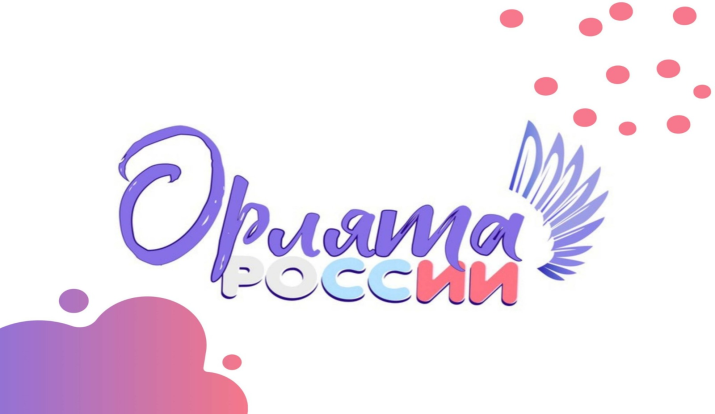 ДО – участники 
Всероссийского проекта
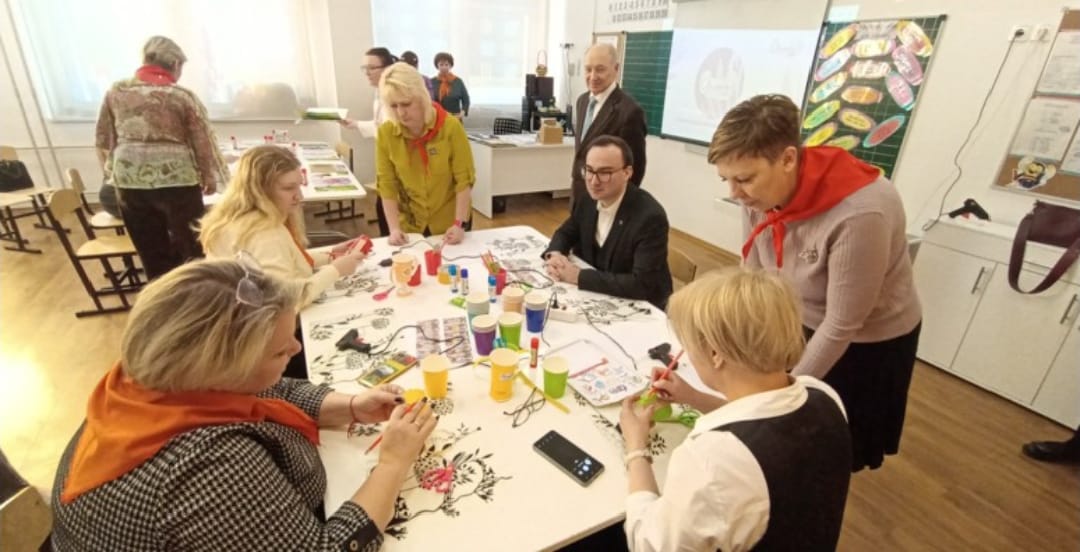 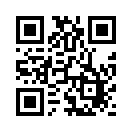 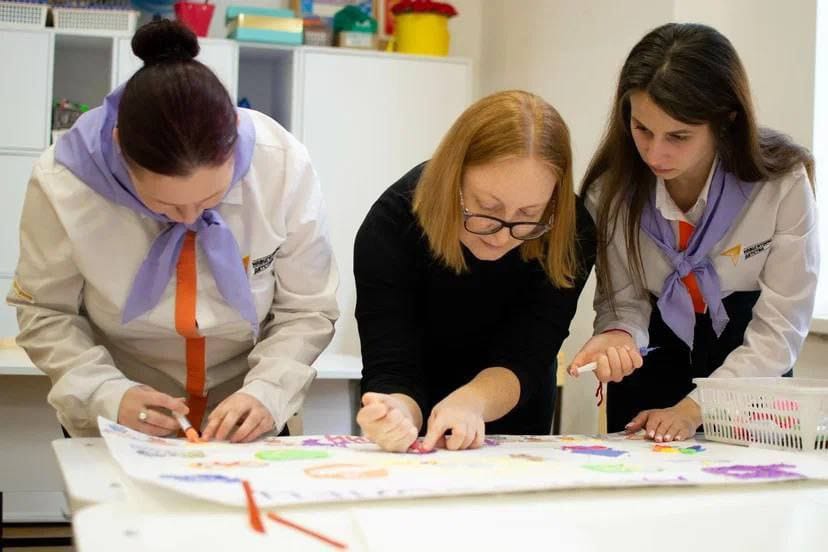 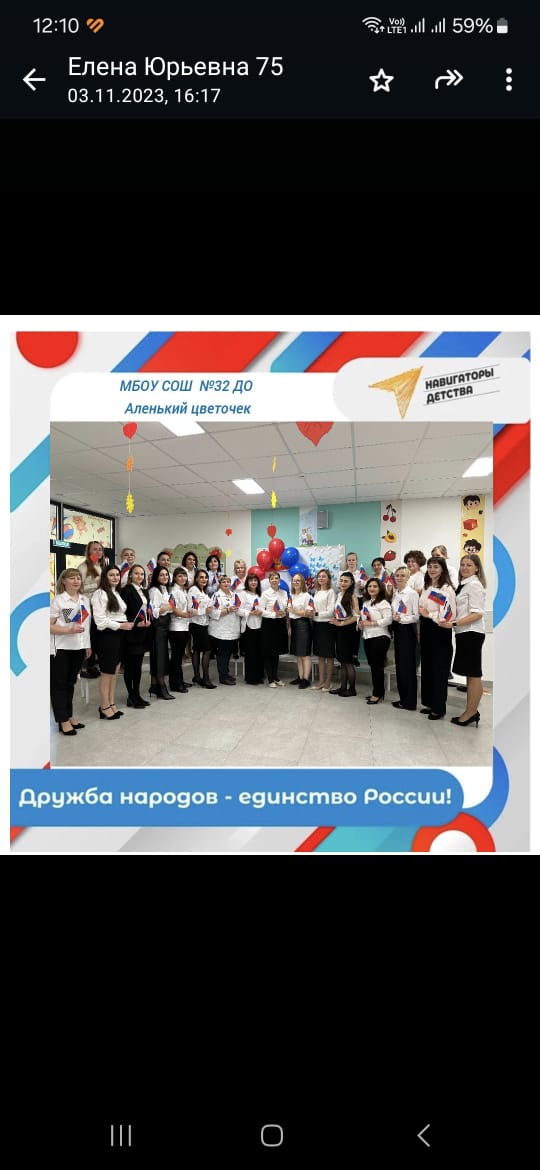 29
Достижения
Финансовые 
ресурсы
Введение
Характеристика ДОУ
Структура управления
Особенности образования
Инновационная деятельность
Образовательный процесс
Особенности образовательного процесс
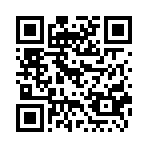 ДО – участники Всероссийского природоохранного проекта
«Эколята - дошколята»
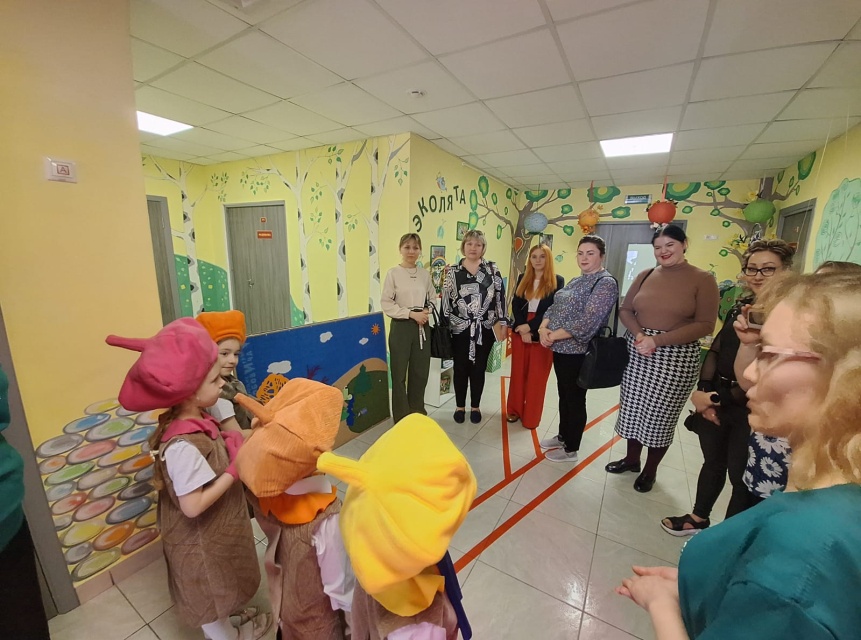 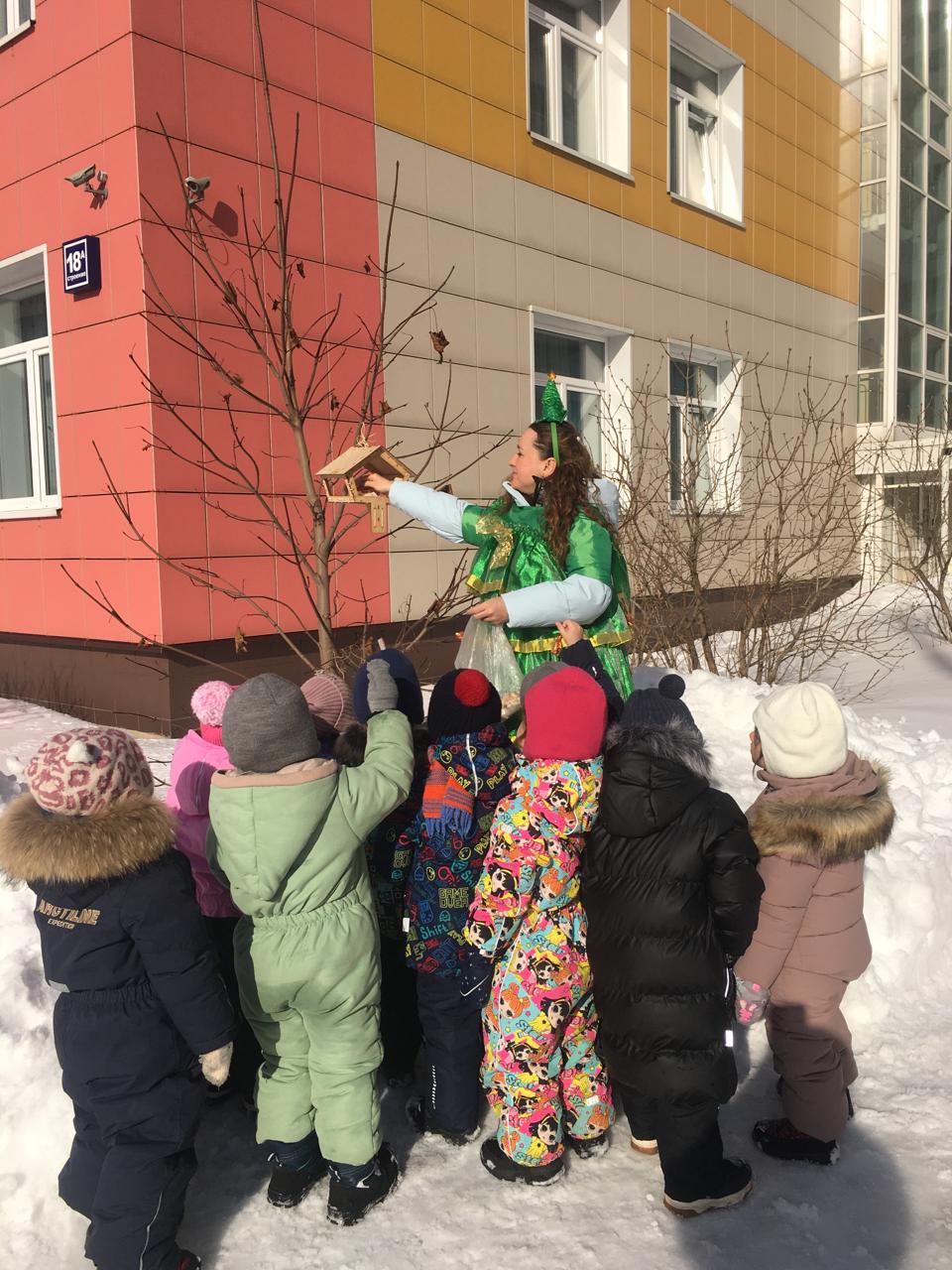 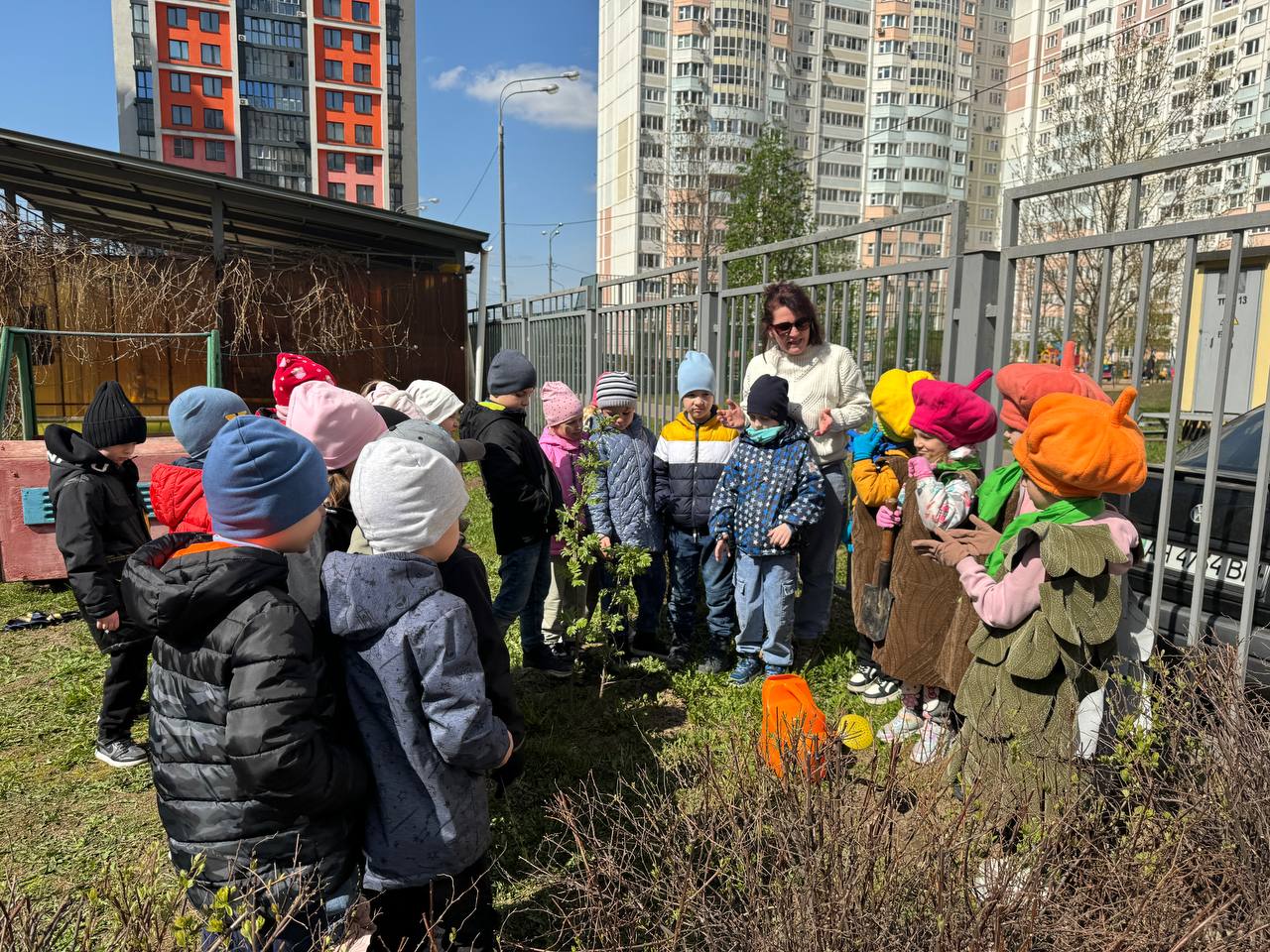 30
Достижения
Финансовые 
ресурсы
Введение
Характеристика ДОУ
Структура управления
Особенности образования
Инновационная деятельность
Образовательный процесс
Особенности образовательного процесса
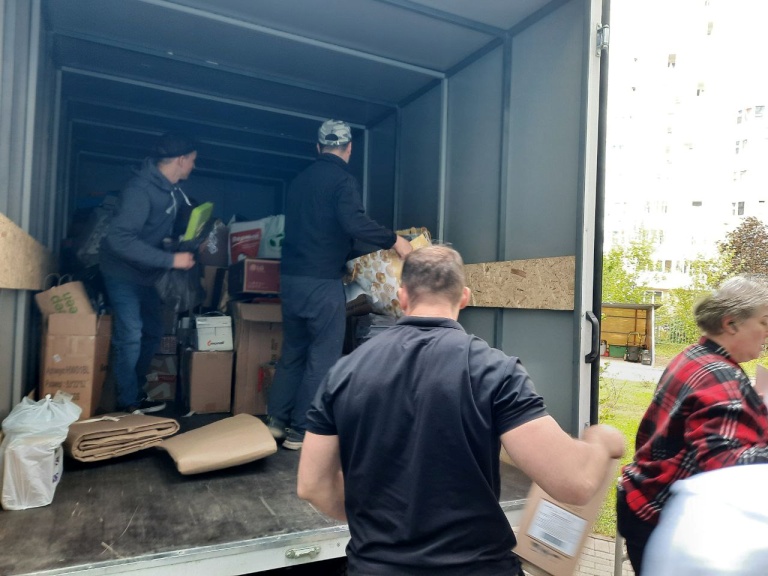 1 группа - 18,60 кг
2 группа - 122,05 кг
3 группа – 22 кг
4 группа - 146,750 кг
5 группа - 117,8 кг
6 группа - 153,45 кг
7 группа - 19,8+4,5+6 кг
8 группа - 41,55 кг
9 группа – 140 кг
10 группа - 170.60 кг
11группа - 88,7 кг
12 группа - 92,65 кг
1,2 ГКП - 1 кг
3,4 ГКП -1 кг
ОБЩИЙ ВЕС – 1 тонна 300 кг
31
Достижения
Организация образования
Введение
Характеристика ДОУ
Структура управления
Особенности образования
Инновационная деятельность
Образовательный процесс
Сохранение и укрепление здоровья обучающихся
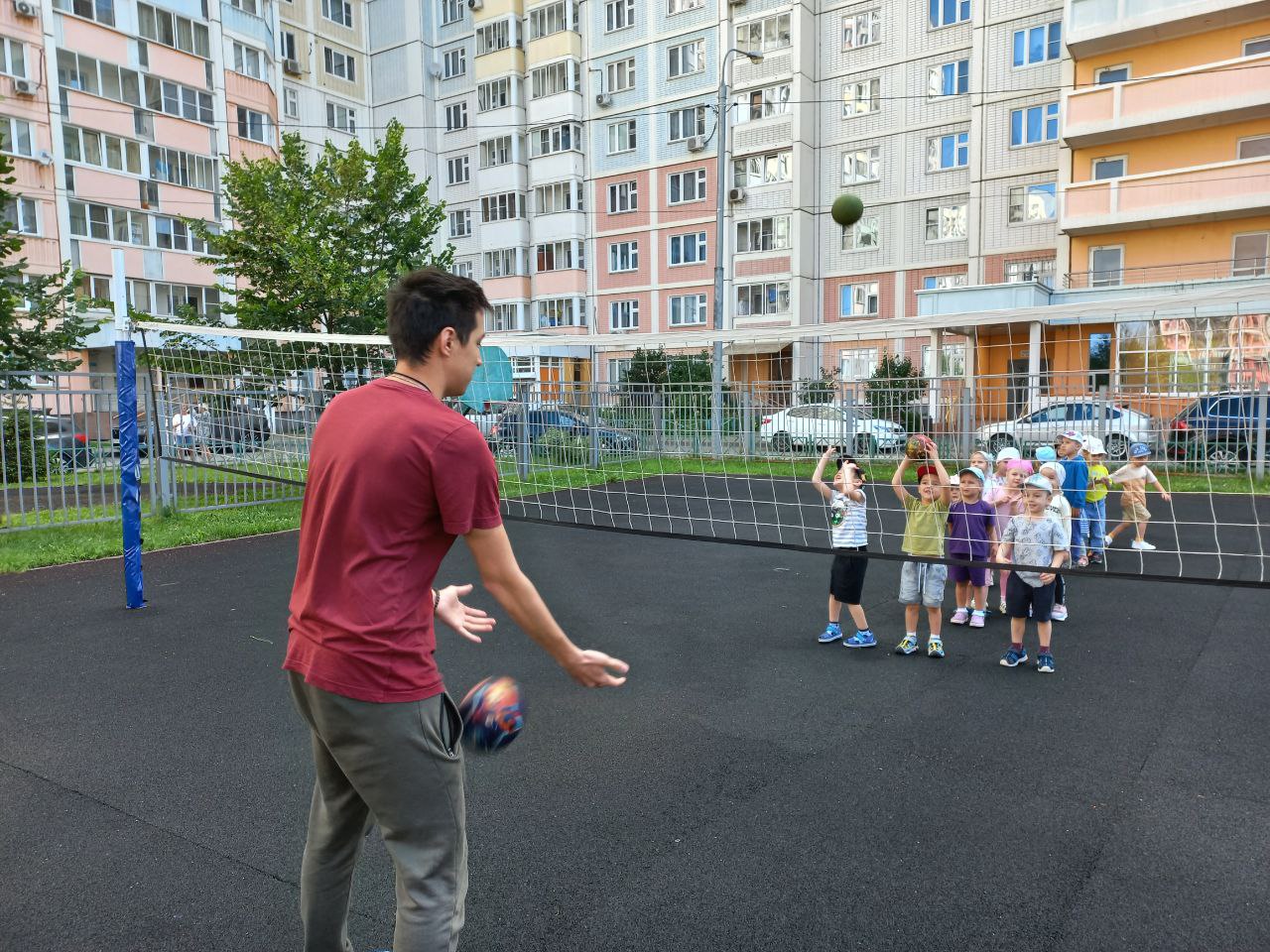 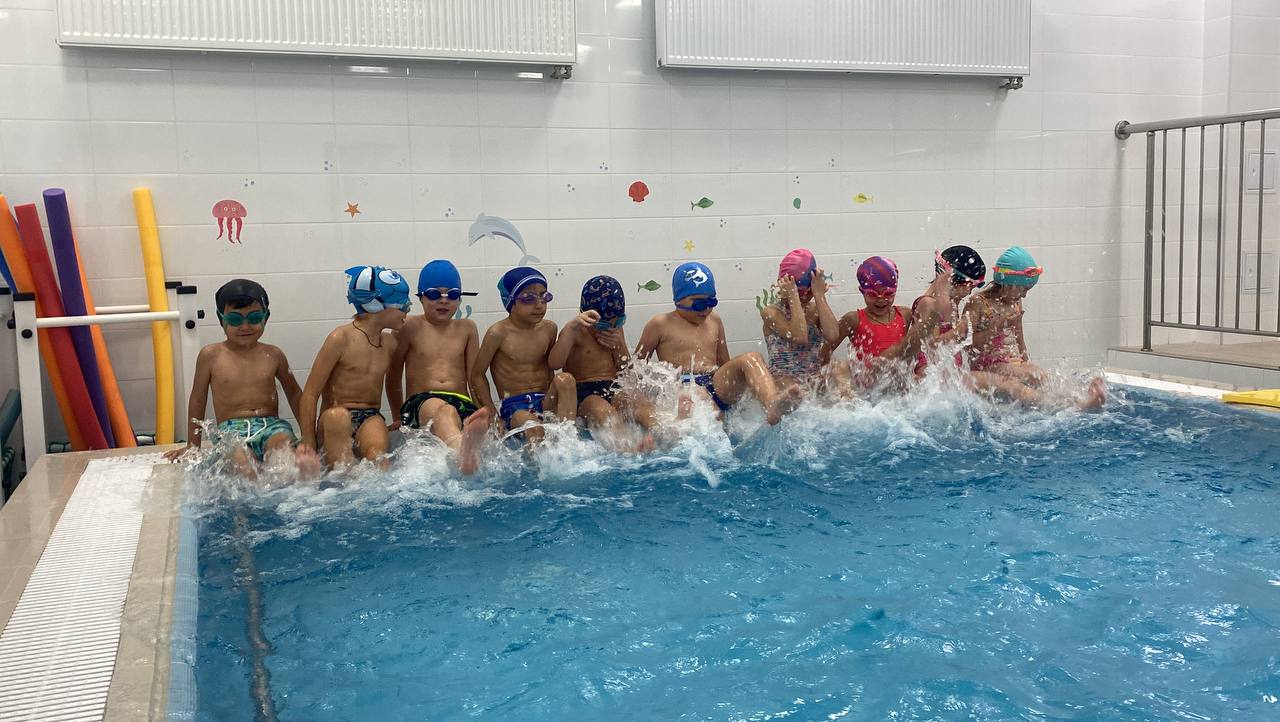 32
Достижения
Организация образования
Введение
Характеристика ДОУ
Структура управления
Особенности образования
Инновационная деятельность
Образовательный процесс
Сохранение и укрепление здоровья обучающихся
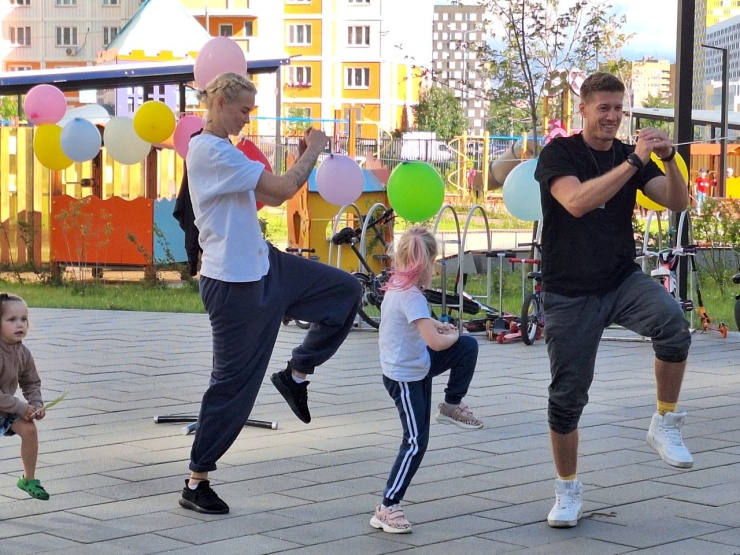 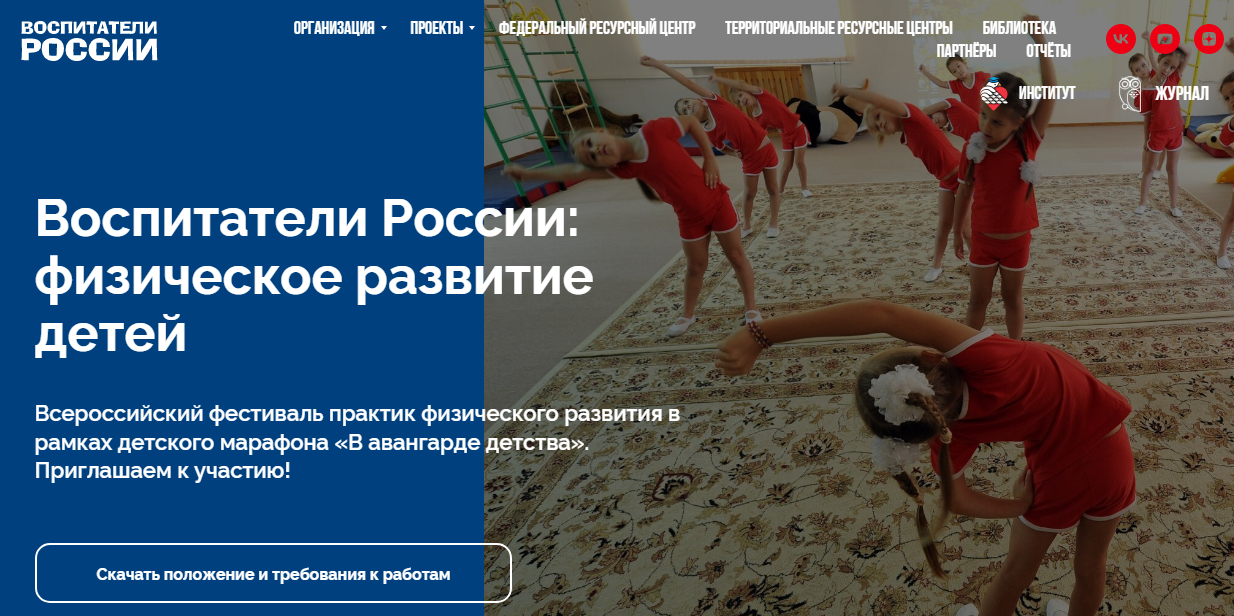 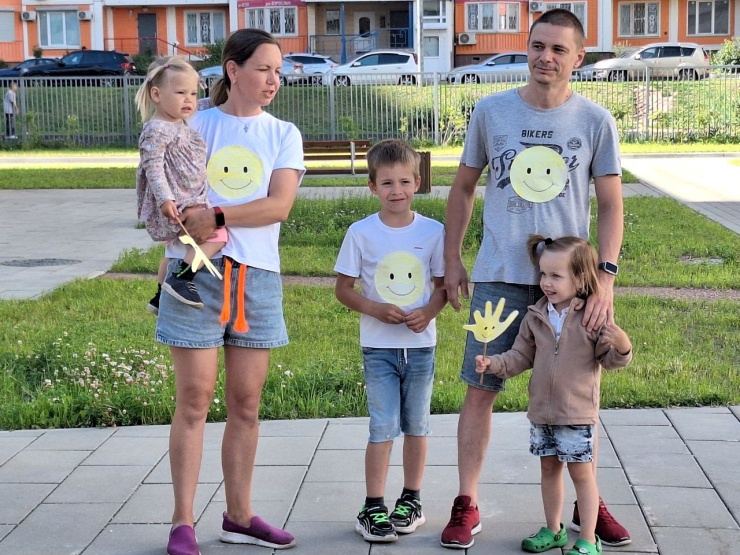 33
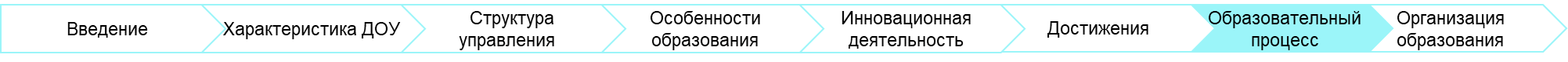 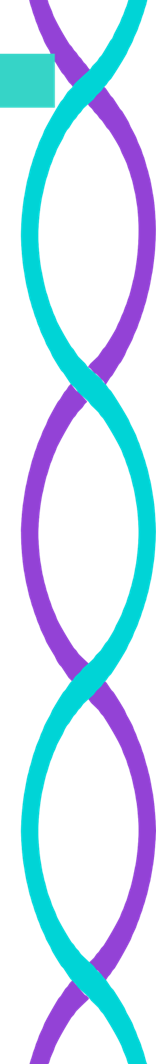 Сдача нормативов ГТО
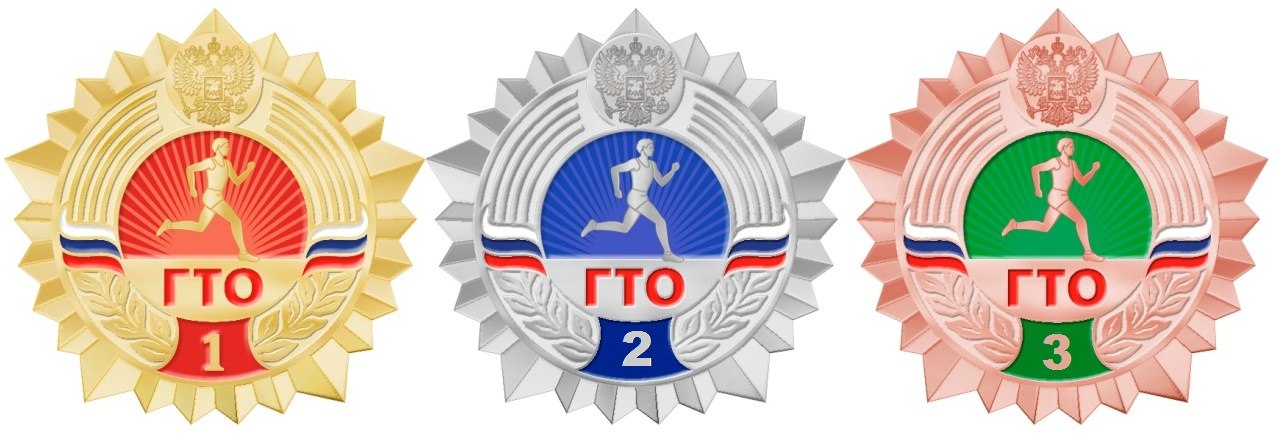 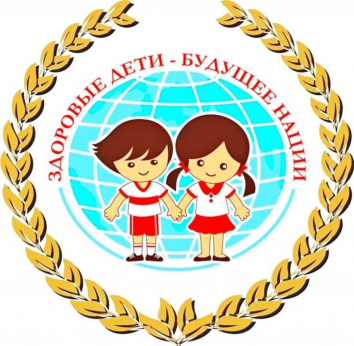 1 ступень 6-8 лет, 36 детей
  Золото - 25
  Серебро - 3
  Бронза - 5
  в процессе сдачи - 3 ребенка
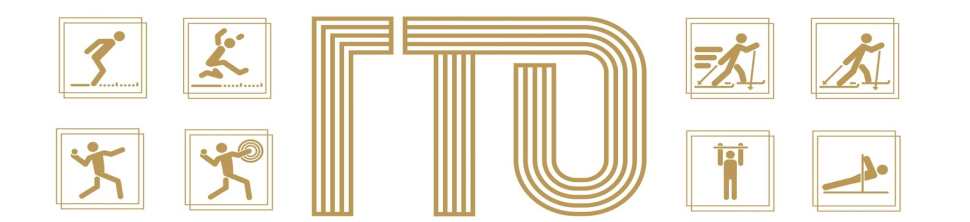 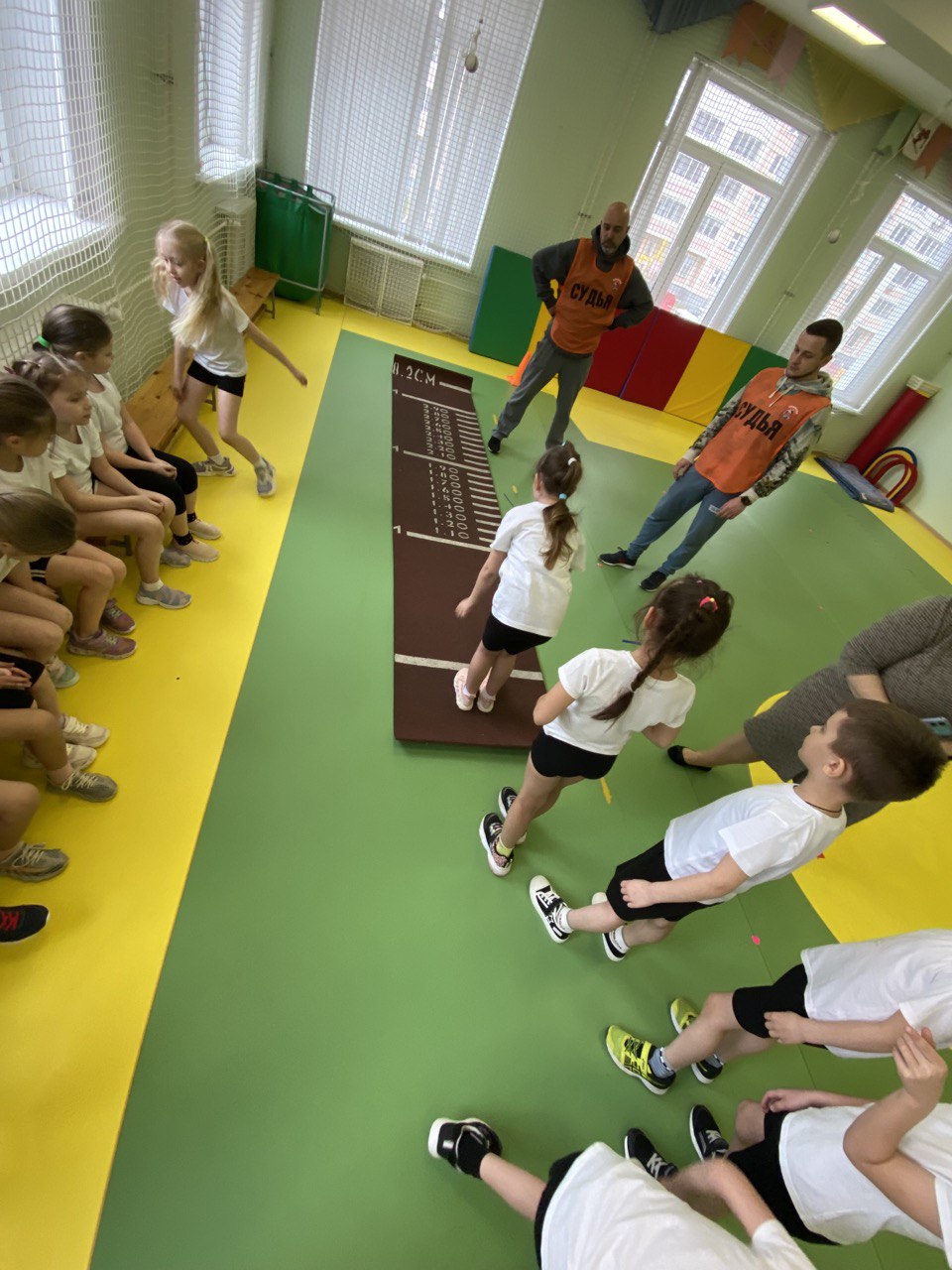 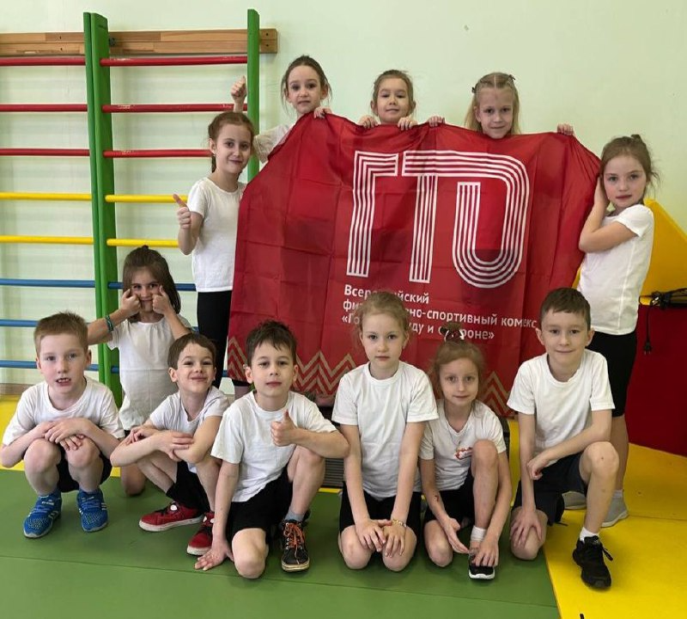 34
Достижения
Достижения
Организация образования
Организация образования
Введение
Введение
Характеристика ДОУ
Характеристика ДОУ
Структура управления
Структура управления
Особенности образования
Особенности образования
Инновационная деятельность
Инновационная деятельность
Образовательный процесс
Образовательный процесс
Особенности образовательного процесса
«Семья и ДО – социальные партнеры. Каждая семья – это уникальная система, имеющая свои традиции и выработавшая свои правила.
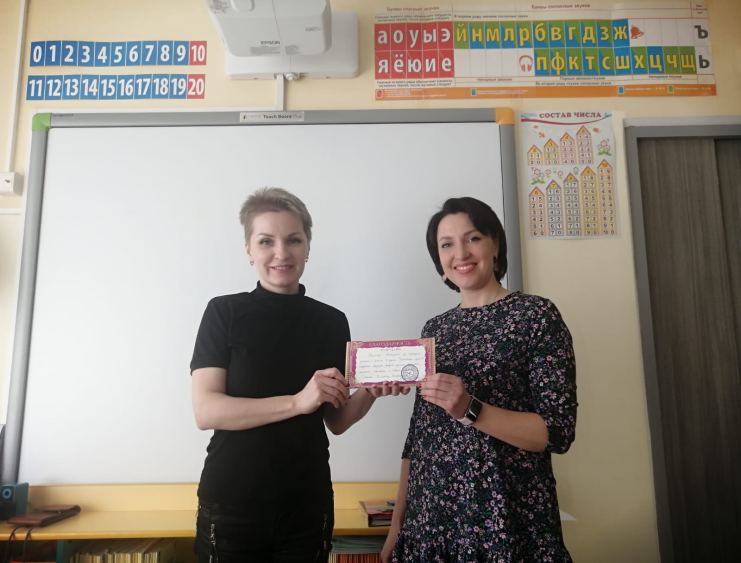 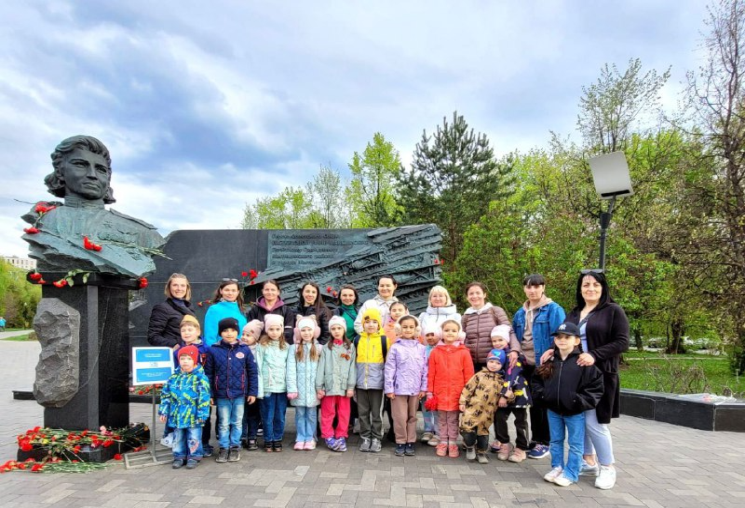 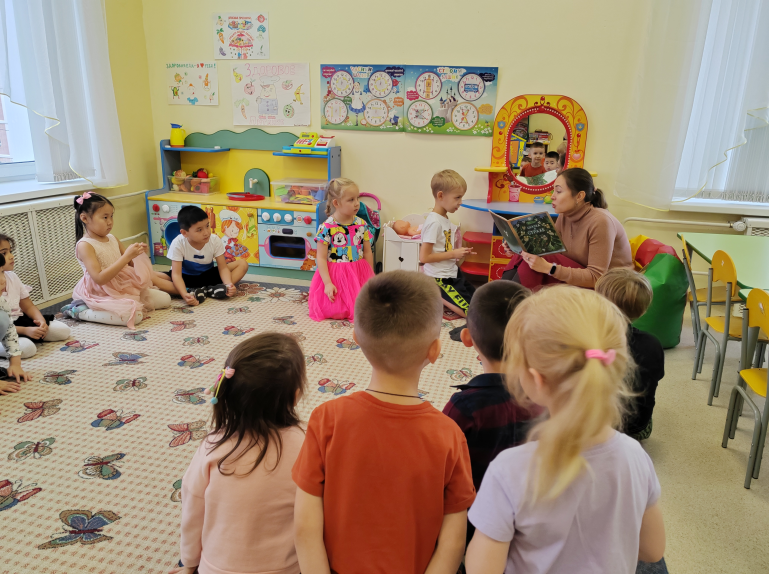 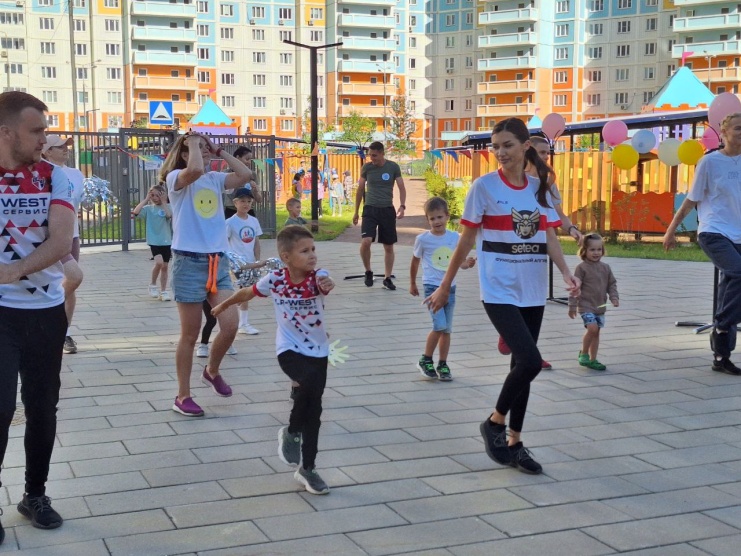 35
Достижения
Условия
Введение
Характеристика ДОУ
Структура управления
Особенности образования
Инновационная деятельность
Образовательный процесс
Взаимодействие с другими организациями
Сотрудничество с детско-юношеским центром «Турист»
Сотрудничество с МБУ ДО «Станция Юных Техников»
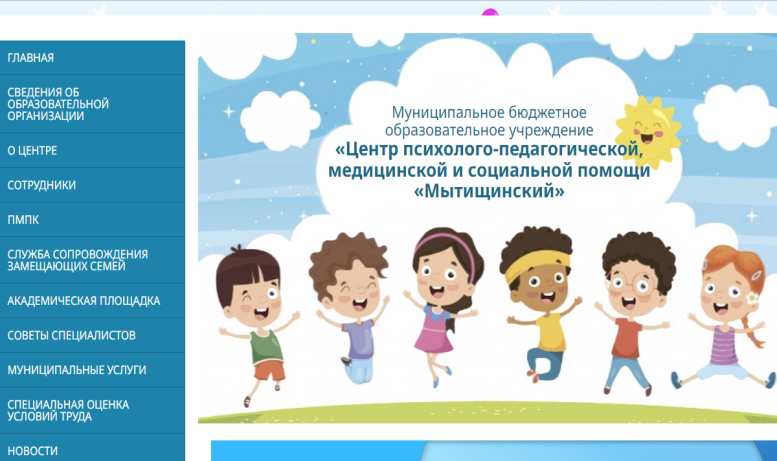 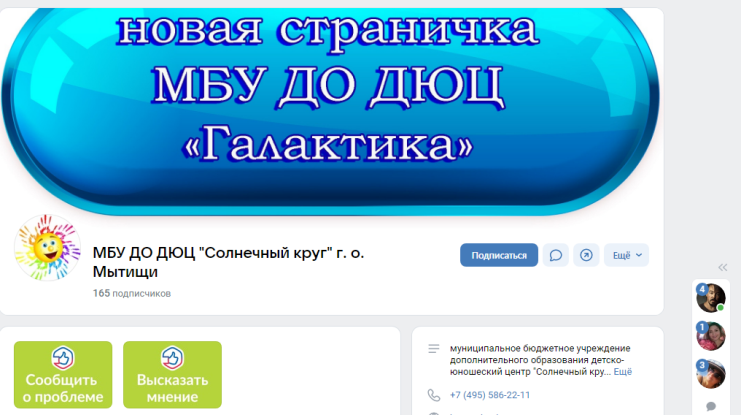 Сотрудничество с МБУ ДО ДЮЦ «Солнечный круг»
ЦППМС «Мытищинский»
36
Достижения
Условия
Введение
Характеристика ДОУ
Структура управления
Особенности образования
Инновационная деятельность
Образовательный процесс
МояТвояНашаГордость НашиВыпускники
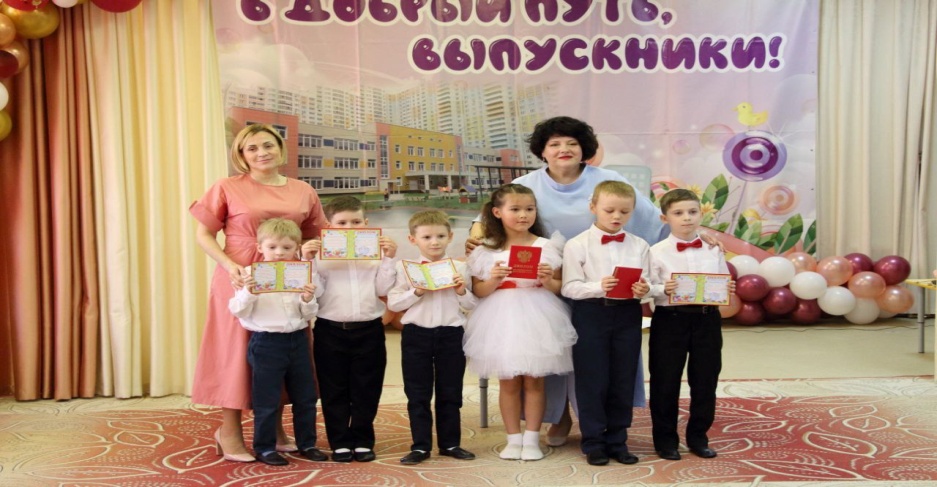 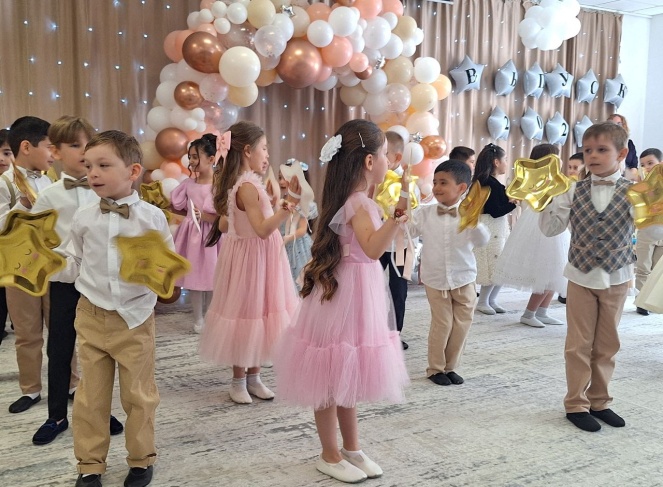 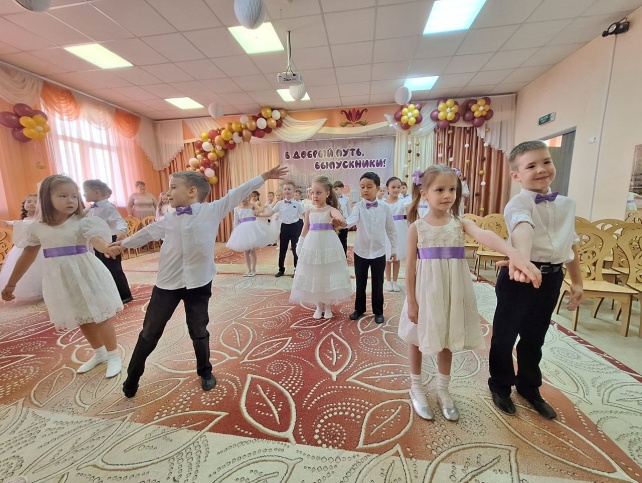 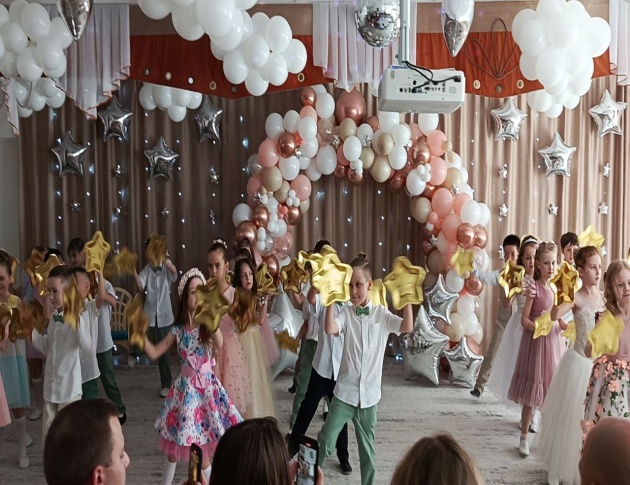 Результаты качества освоения образовательной программы в 2023-2024 учебном году
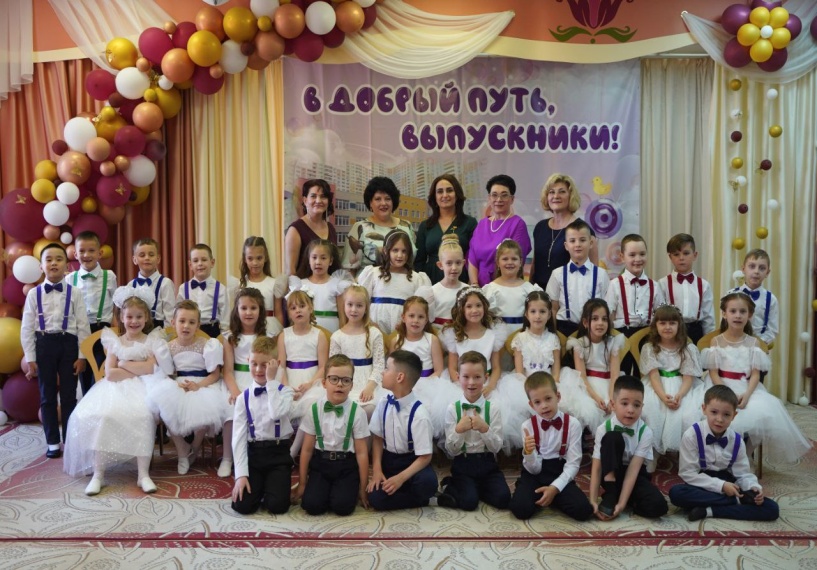 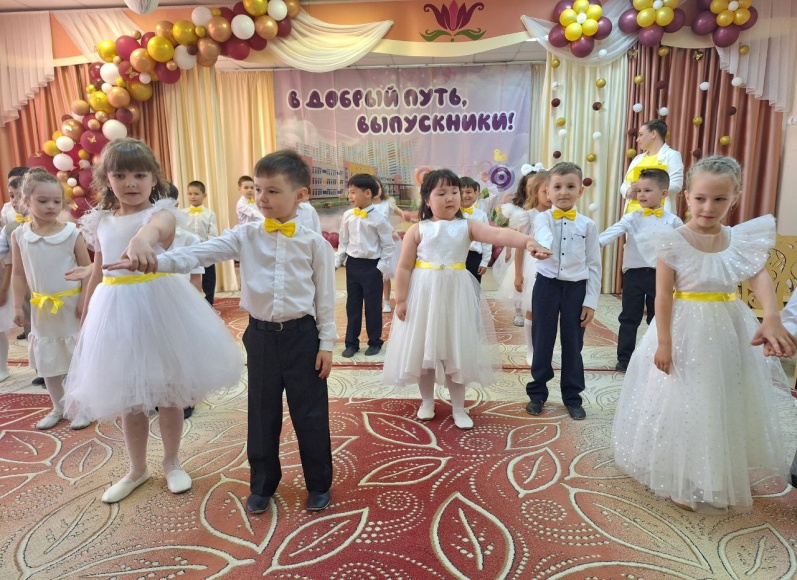 37
Достижения
Условия
Введение
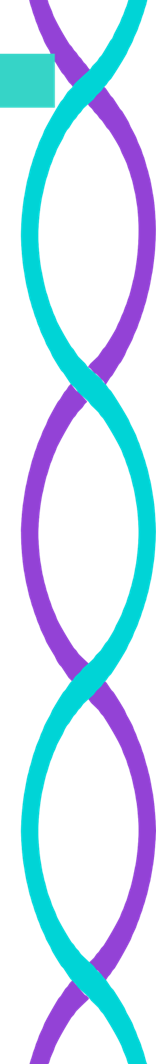 Характеристика ДОУ
Структура управления
Особенности образования
Инновационная деятельность
Образовательный процесс
Обеспечение безопасности. Безопасность как часть образовательного процесса
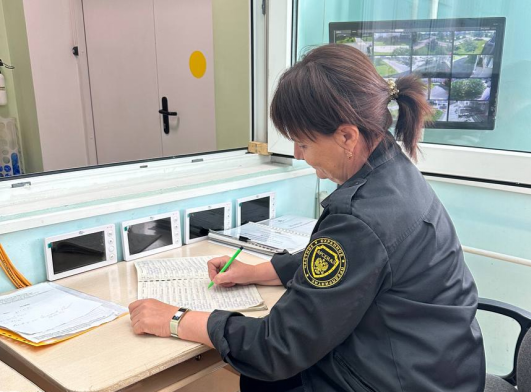 Главная цель по формированию безопасного поведения у детей – дать каждому ребенку основные понятия опасных для жизни ситуаций и особенностей поведения в них. Безопасность – это не просто сумма усвоенных знаний, а умение правильно вести себя в различных ситуациях.
Наша главная задача – это обеспечение безопасного пребывания обучающихся и сотрудников в МБОУ СОШ №32  ДО «Аленький цветочек»
Основные формы работы: разъяснительные и профилактические беседы, инструктажи, учебные тренировки, эвакуации, занятия, игровая деятельность, экскурсии, встреча с сотрудниками ГИБДД, проведение тематических недель,  чтение художественной литературы, художественно-творческая деятельность, обогащение РППС,  решение проблемных ситуаций, проектная деятельность, культурные практики.
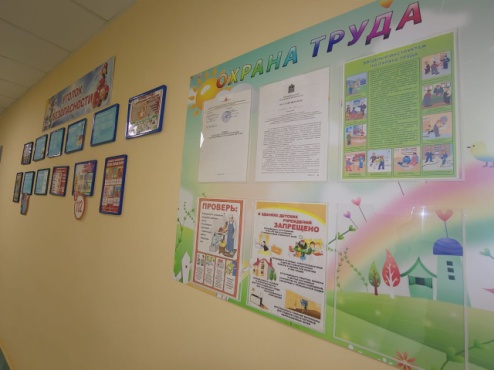 38
Достижения
Условия
Введение
Характеристика ДОУ
Структура управления
Особенности образования
Инновационная деятельность
Образовательный процесс
Обеспечение   безопасности в МБДОУ СОШ № 32ДО «Аленький цветочек»
В дошкольных отделениях МБОУ СОШ № 32 регулярно проводятся «Единые дни безопасности дорожного движения», недели безопасности «Правила безопасного движения в осенне-зимний, летний периоды»; мероприятия, посвященные «Детям Подмосковья - безопасные дороги»
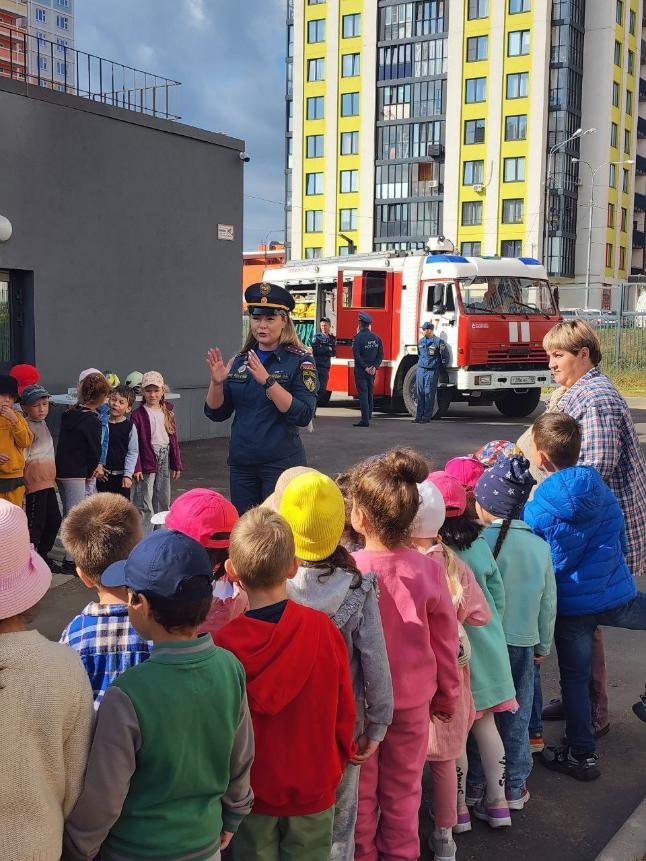 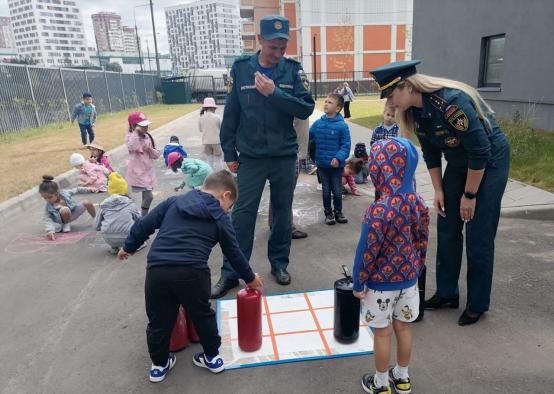 39
Достижения
Условия
Введение
Характеристика ДОУ
Структура управления
Особенности образования
Инновационная деятельность
Образовательный процесс
Условия организации образовательного процесса [1]
За год усовершенствовалась материально - техническая база ДО «Аленький цветочек». Предметно-пространственное окружение ДОУ эстетически продумано и оформлено. Созданы центры:
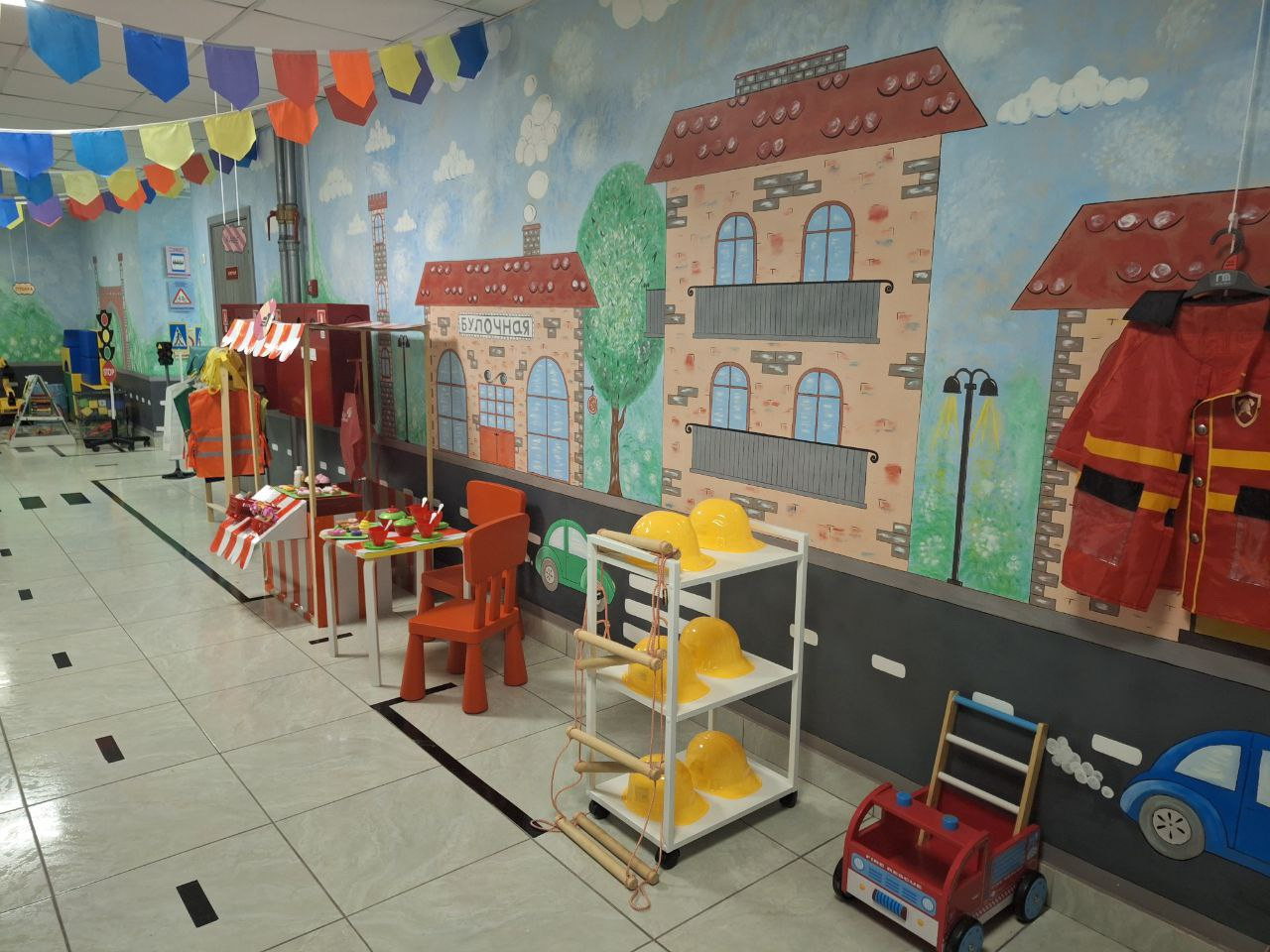 «Познание и коммуникация»; «Центр двигательной активности»
«Город. Сюжетно-ролевая игра»
40
Достижения
Условия
Введение
Характеристика ДОУ
Структура управления
Особенности образования
Инновационная деятельность
Образовательный процесс
Условия организации образовательного процесса [2]. Обновление предметно-развивающей среды ДО
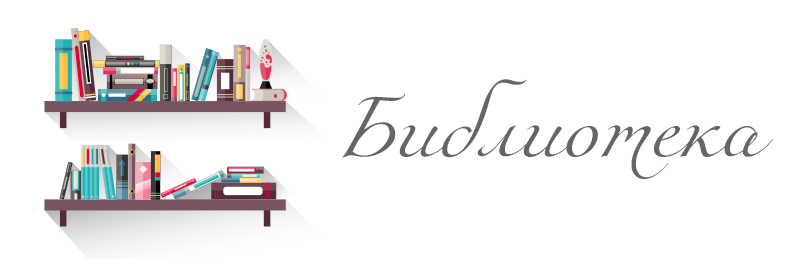 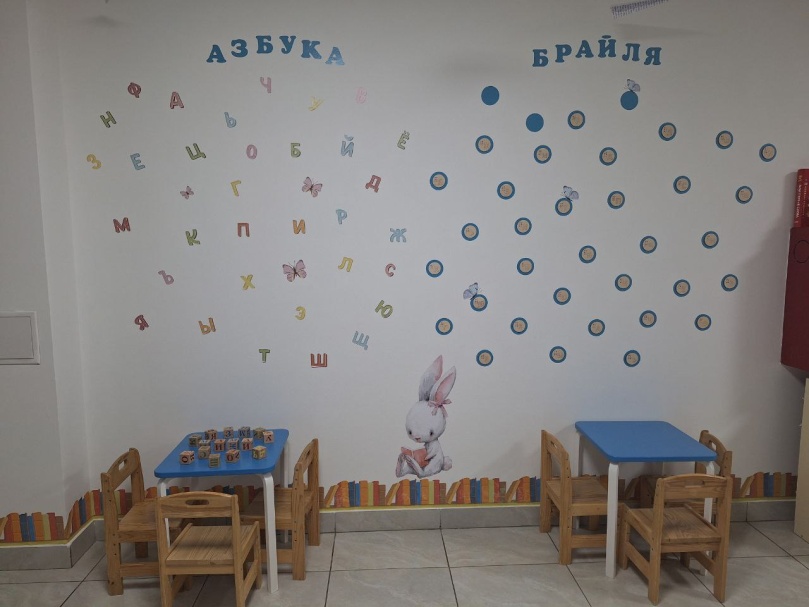 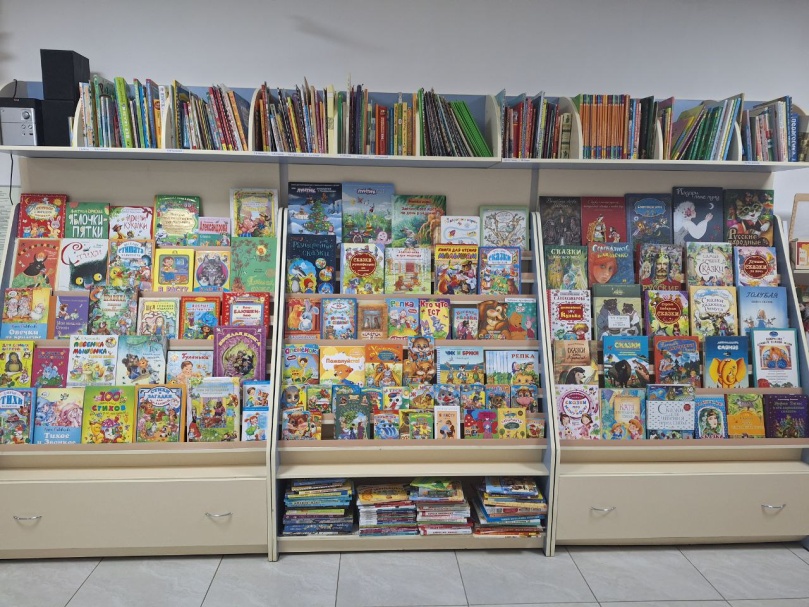 41
Достижения
Условия
Введение
Характеристика ДОУ
Структура управления
Особенности образования
Инновационная деятельность
Образовательный процесс
Условия организации образовательного процесса [3]
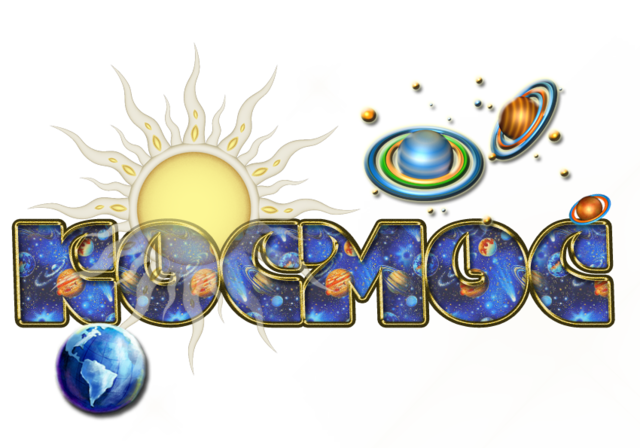 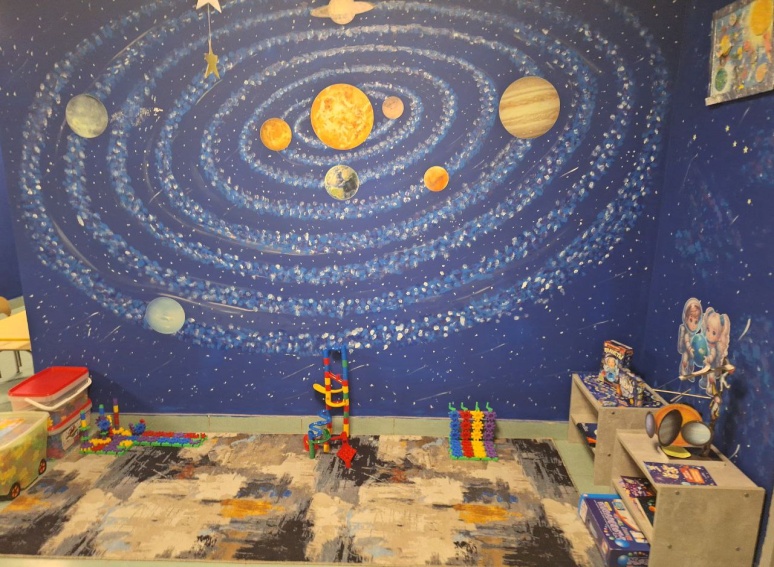 42
Достижения
Условия
Введение
Характеристика ДОУ
Структура управления
Особенности образования
Инновационная деятельность
Образовательный процесс
Условия организации образовательного процесса [4]
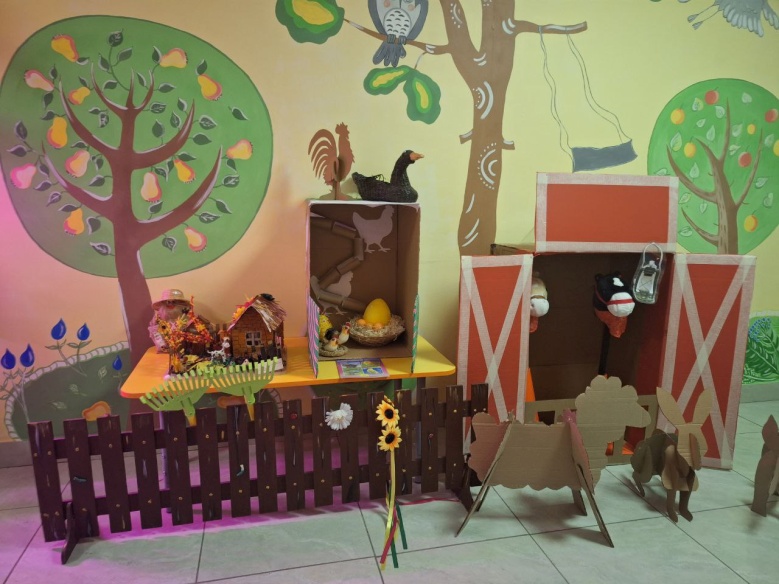 «Экология. Экспериментирование. Труд»
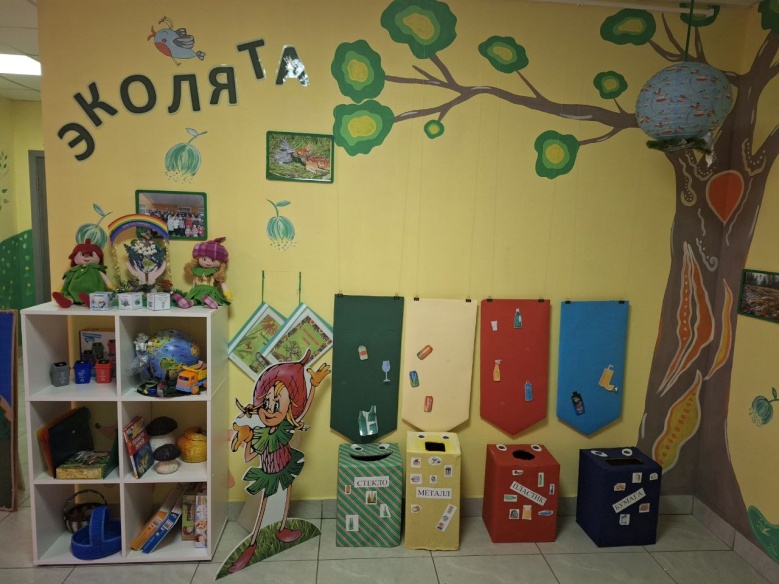 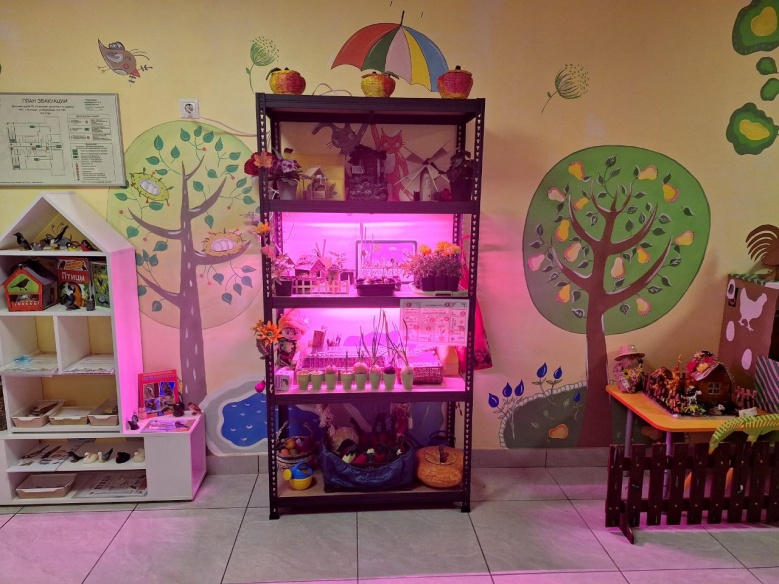 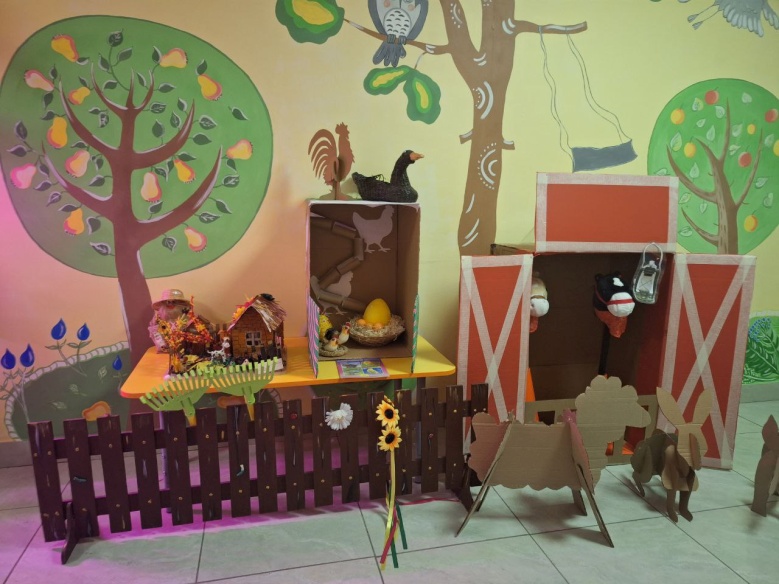 43
Достижения
Условия
Введение
Характеристика ДОУ
Структура управления
Особенности образования
Инновационная деятельность
Образовательный процесс
Условия организации образовательного процесса [5]
«Центр продуктивной деятельности»
Картинная галерея
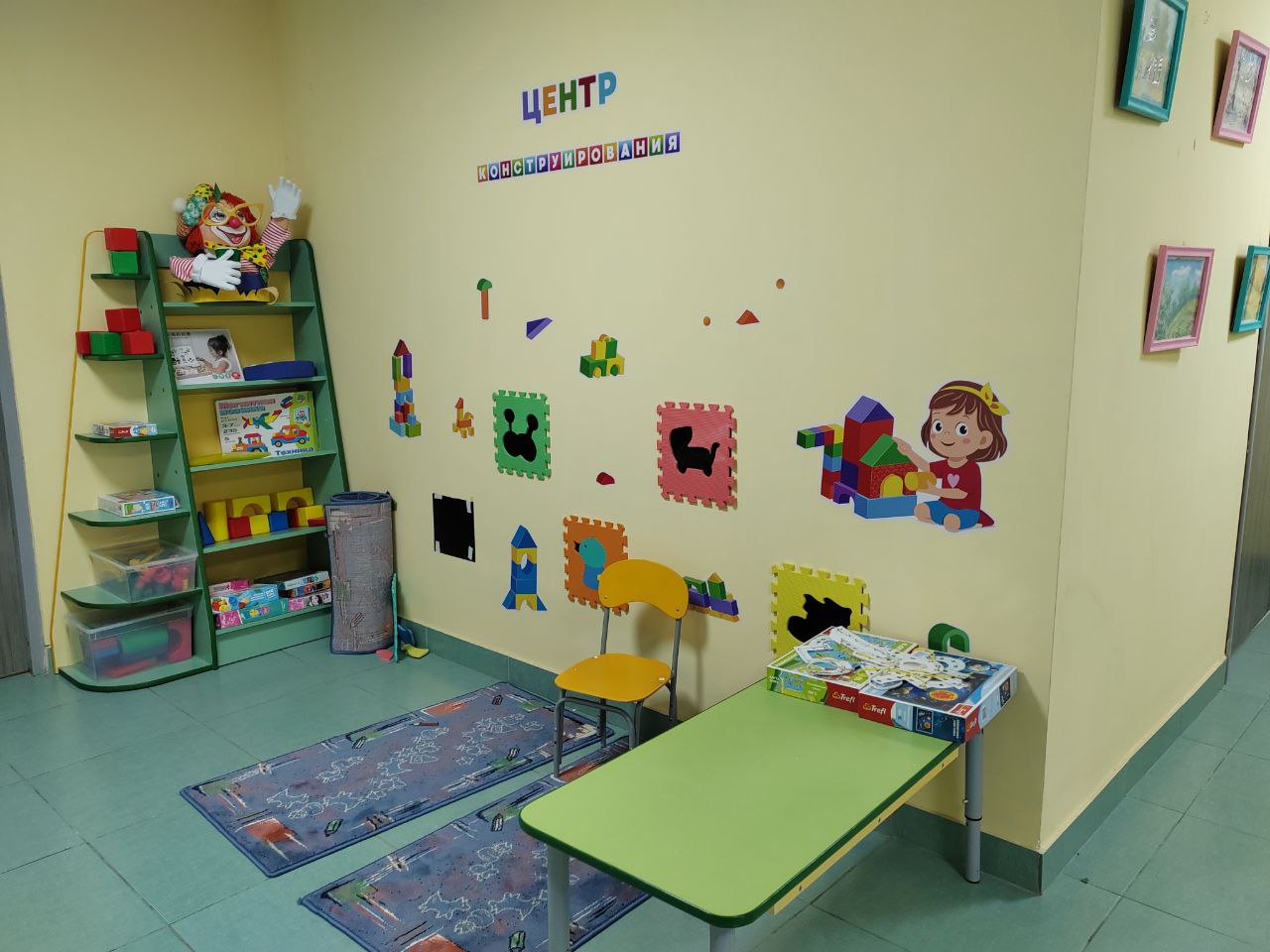 44
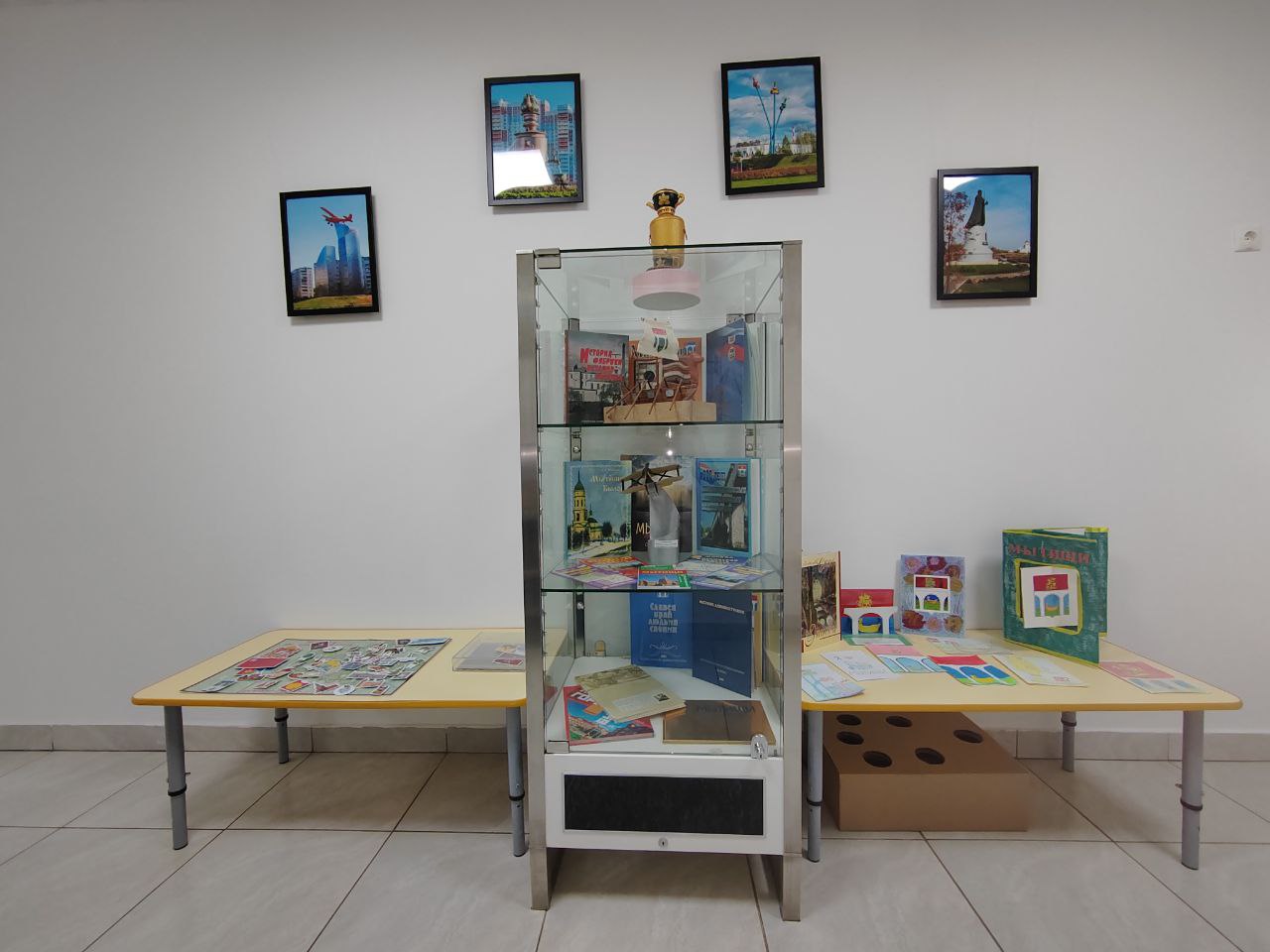 Достижения
Условия
Введение
Характеристика ДОУ
Структура управления
Особенности образования
Инновационная деятельность
Образовательный процесс
Условия организации образовательного процесса [6]
Мини-музей  «Этих дней не смолкнет слава» 
Мини-Музей «Родное Подмосковье»
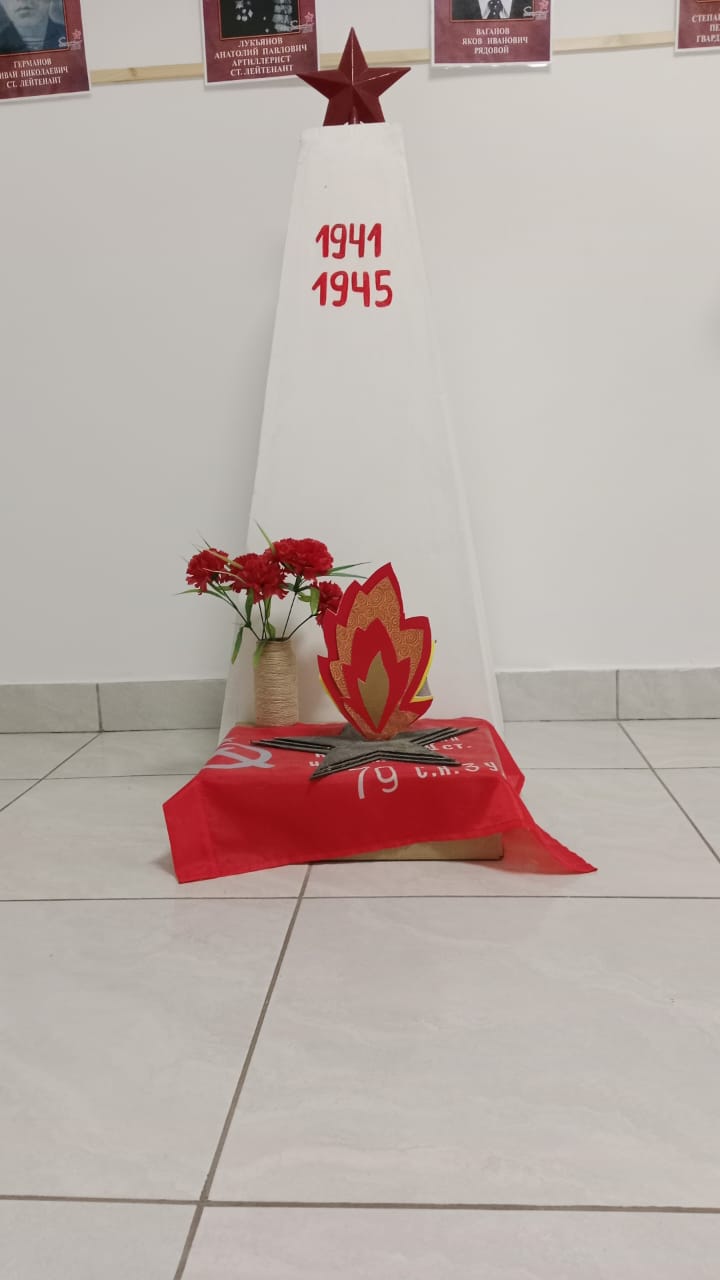 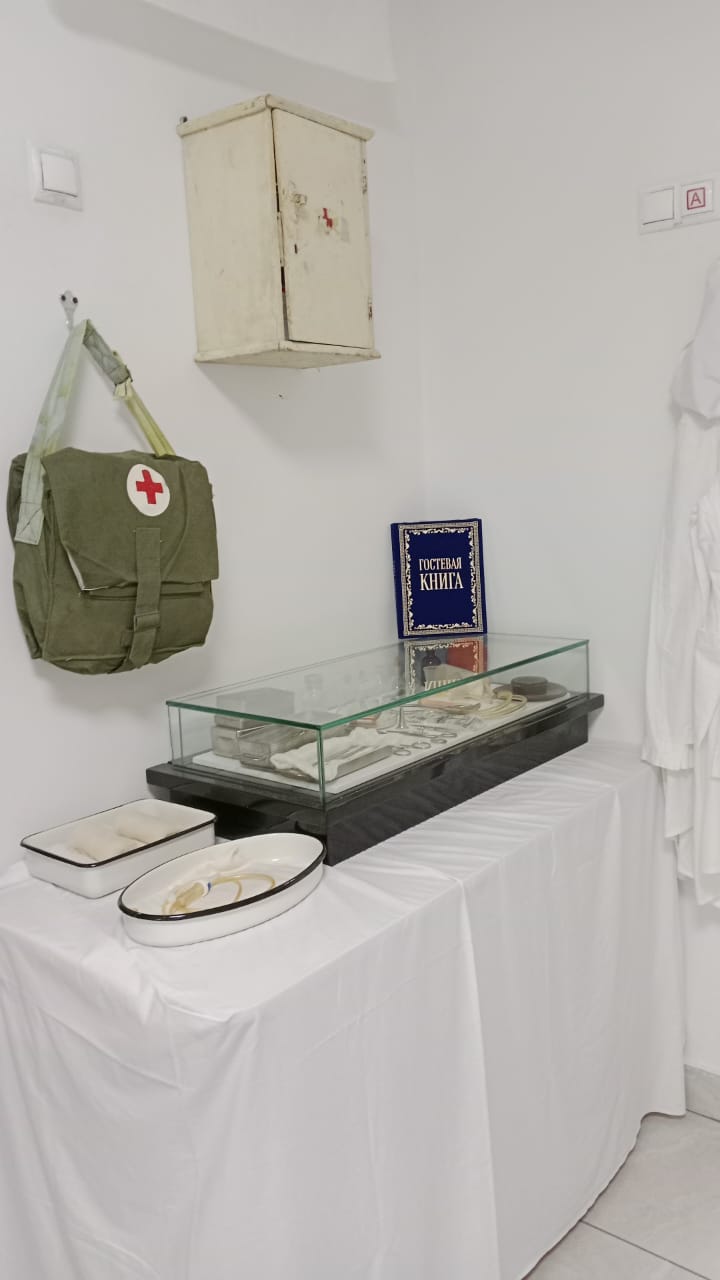 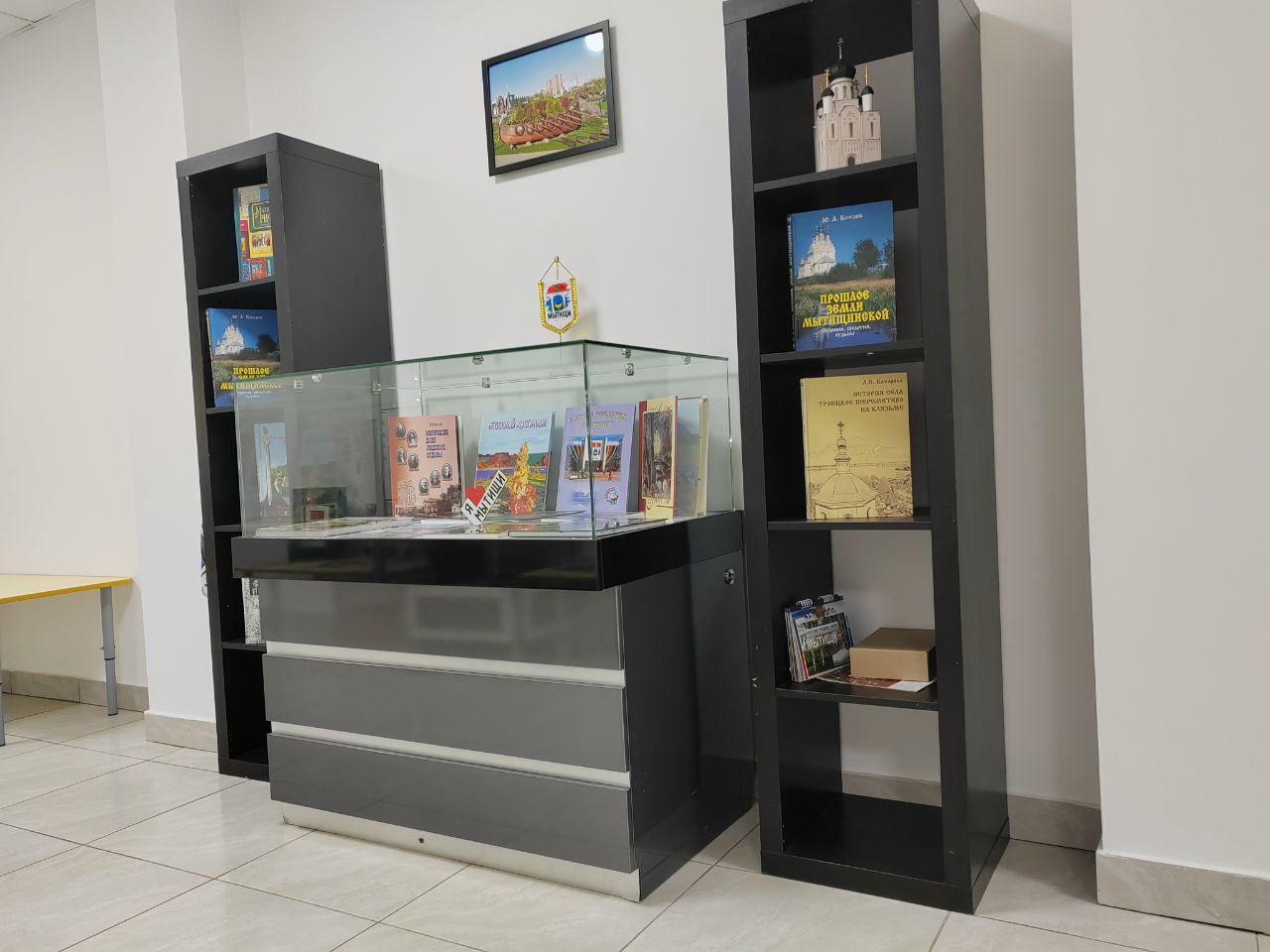 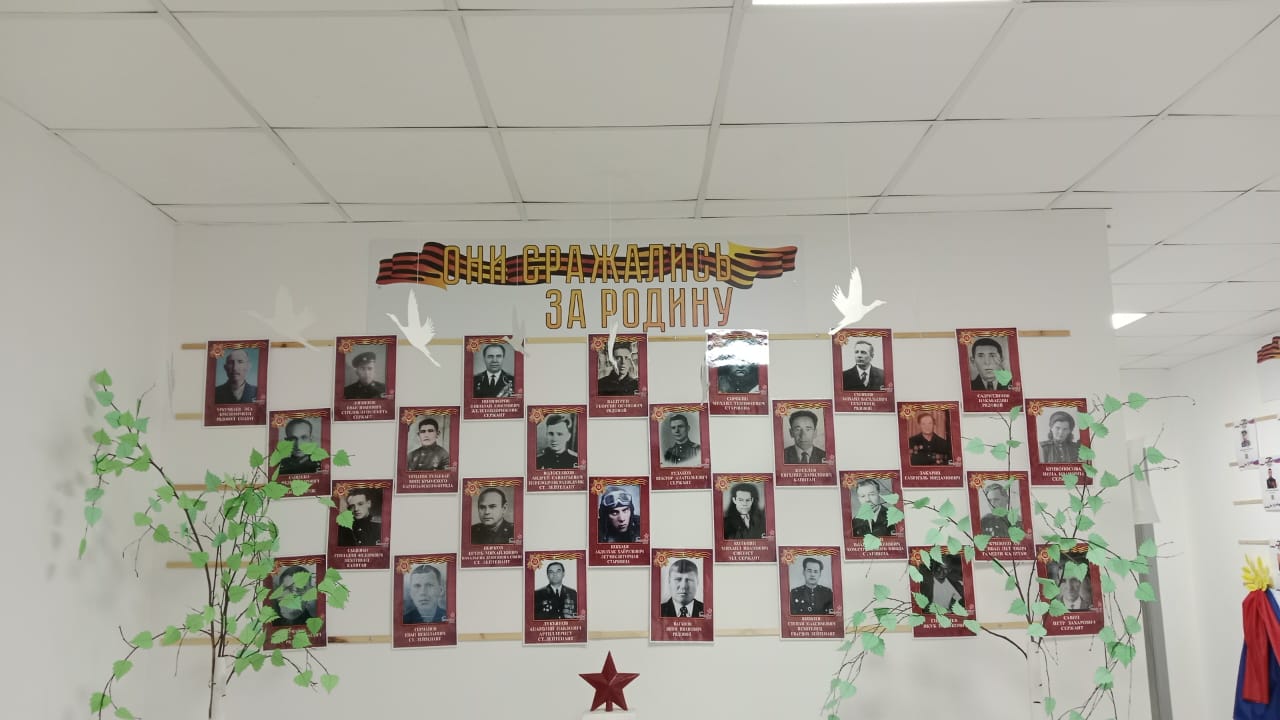 45
Достижения
Условия
Введение
Характеристика ДОУ
Структура управления
Особенности образования
Инновационная деятельность
Образовательный процесс
Условия организации образовательного процесса [7]
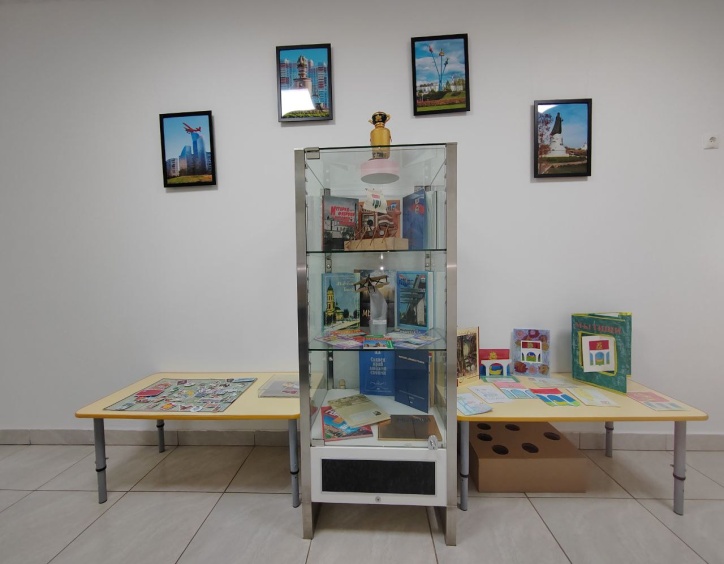 Мини-музей  
«Этих дней не смолкнет слава» 
Мини-Музей «Родное Подмосковье»
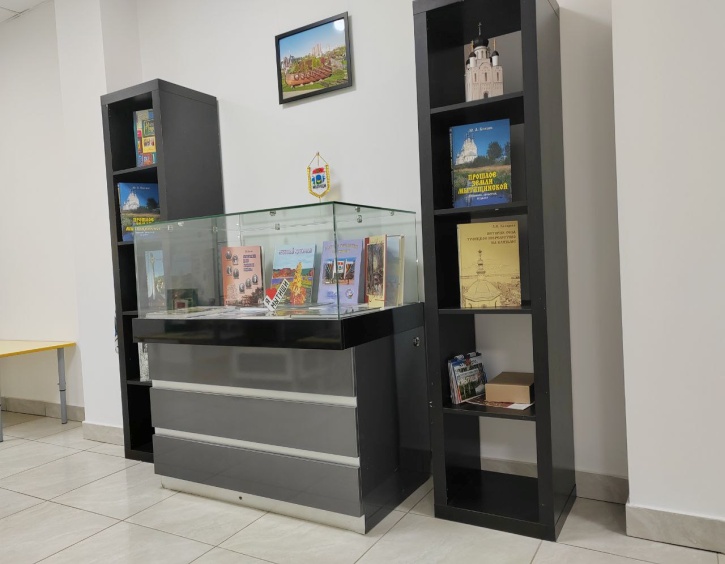 46
Достижения
Условия
Введение
Характеристика ДОУ
Структура управления
Особенности образования
Инновационная деятельность
Образовательный процесс
Условия организации образовательного процесса [8]
47
Достижения
Условия
Введение
Характеристика ДОУ
Структура управления
Особенности образования
Инновационная деятельность
Образовательный процесс
Условия организации образовательного процесса [9]
Взаимодействие с другими организациями
Московский областной центр дошкольного образования
Клуб «Воспитатель Подмосковья»
Сотрудничество 
с ГГТУ
Российское экологическое общество, Общественная палата Московской области, Комитет по имущественным отношениям, природопользованию и экологии Мособлдумы
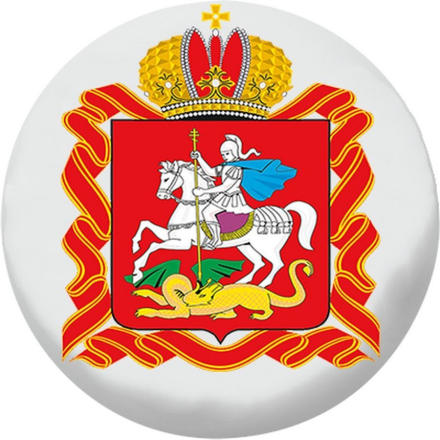 48
Достижения
Условия
Введение
Характеристика ДОУ
Структура управления
Особенности образования
Инновационная деятельность
Образовательный процесс
Условия организации образовательного процесса [10]
Программы, реализуемые на платной основе:
49
Достижения
Условия
Введение
Характеристика ДОУ
Структура управления
Особенности образования
Инновационная деятельность
Образовательный процесс
Условия организации образовательного процесса [11]
Программы, реализуемые на платной основе:
50
Достижения
Условия
Введение
Характеристика ДОУ
Структура управления
Особенности образования
Инновационная деятельность
Образовательный процесс
Условия организации образовательного процесса [12]
Программы, реализуемые на платной основе:
51
Достижения
Финансовые ресурсы
Введение
Характеристика ДОУ
Структура управления
Особенности образования
Инновационная деятельность
Финансово-хозяйственная деятельность ДО осуществляется за счет городского бюджета, за счет организации платных образовательных услуг . Оборудование по региональному проекту «Предшкола: стандарт детского сада» (бюджетные средства)
52
Достижения
Заключение. Перспективы развития
Введение
Характеристика ДОУ
Структура управления
Особенности образования
Инновационная деятельность
Заключение. Перспективы развития
Анализ работы за 2023/24 учебный год позволяет сделать вывод, что в дошкольной организации создана благоприятная атмосфера для работы педагогов в творческом инновационном режиме, которая проходит в строгом соответствии с основной образовательной программой детского сада, разработанной с учетом требований федерального государственного образовательного стандарта дошкольного образования и ФОП ДО.
В перспективе предусмотрено совершенствование работы ДО: 
обеспечение открытости воспитательно-образовательного процесса и привлечение внимания родителей (законных представителей) к сайту учреждения; 
расширение методов и способов взаимодействия с семьями воспитанников; 
продолжение расширения сферы использования ИКТ в образовательном процессе;
поиск педагогических идей по обновлению содержания дошкольного образования.
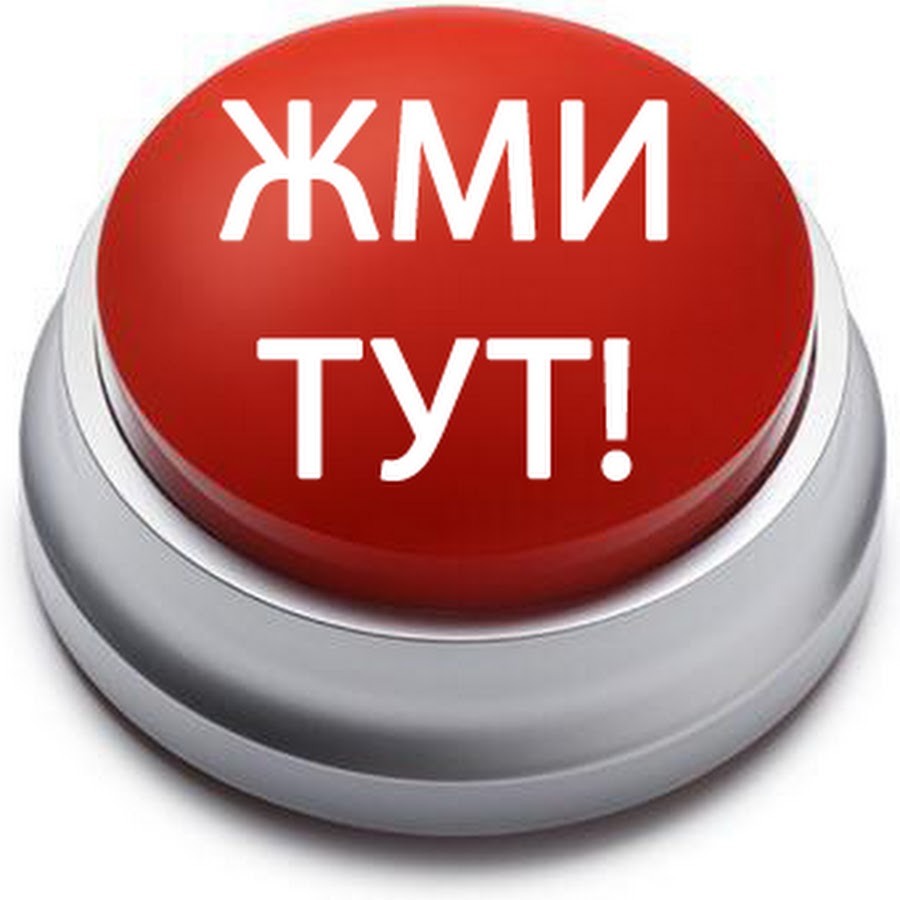 53
Добро пожаловать!
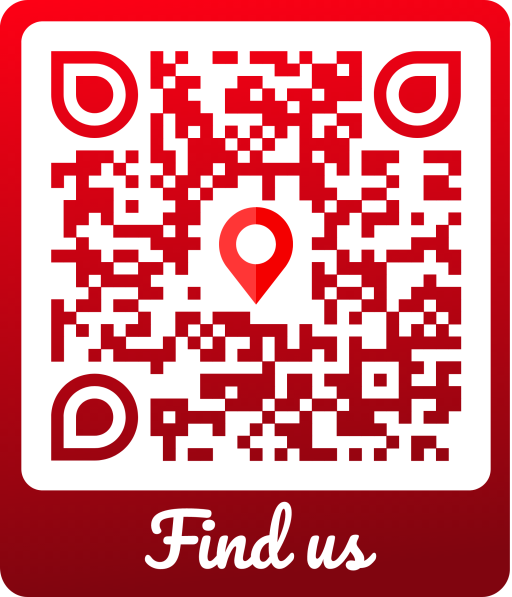 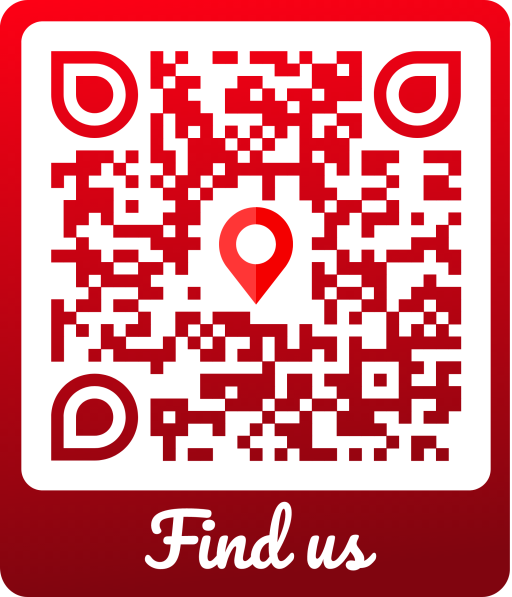 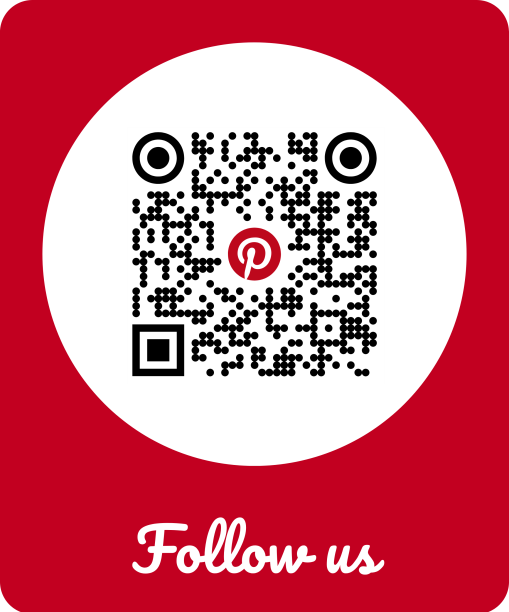 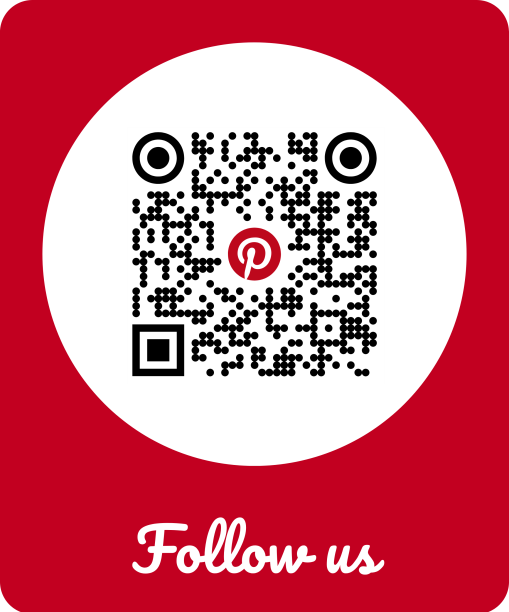 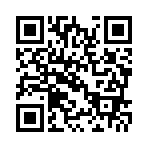 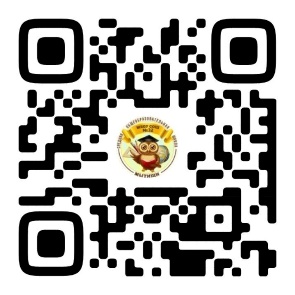 54
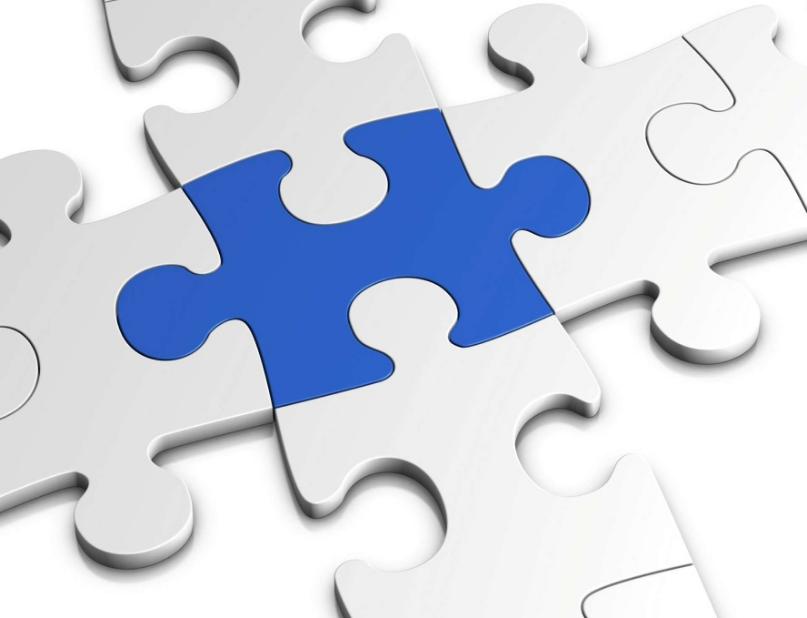 Спасибо за внимание!
Выполнили:
Заместитель директора по ОДР Никонова Ю.В.
Старший воспитатель высшей категории Бабенко С.В.
Учитель-логопед высшей категории Камерина Е.А.